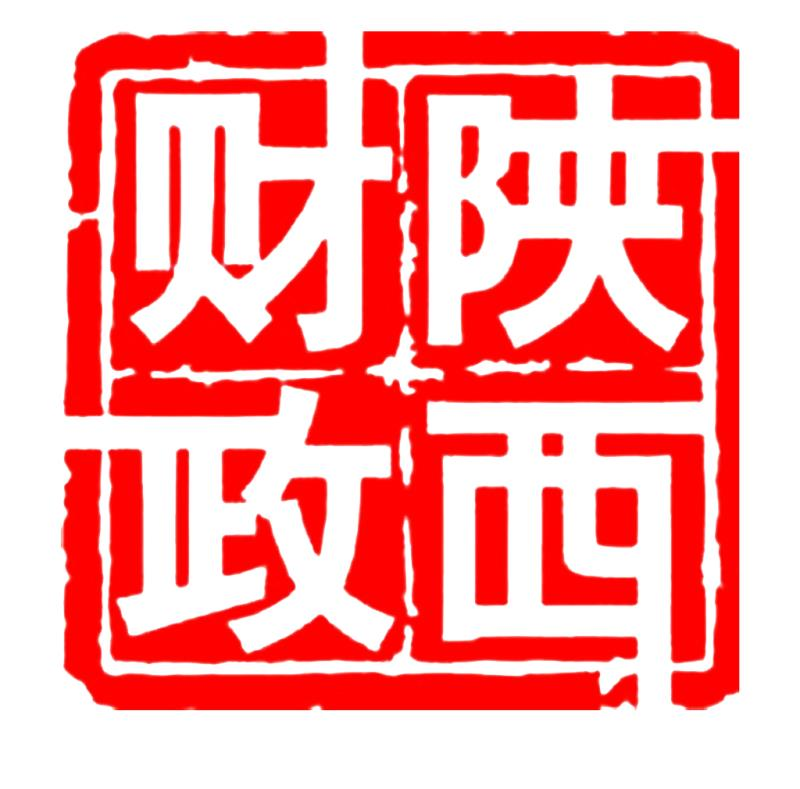 陕西财政云单位核算一体化
软件操作培训
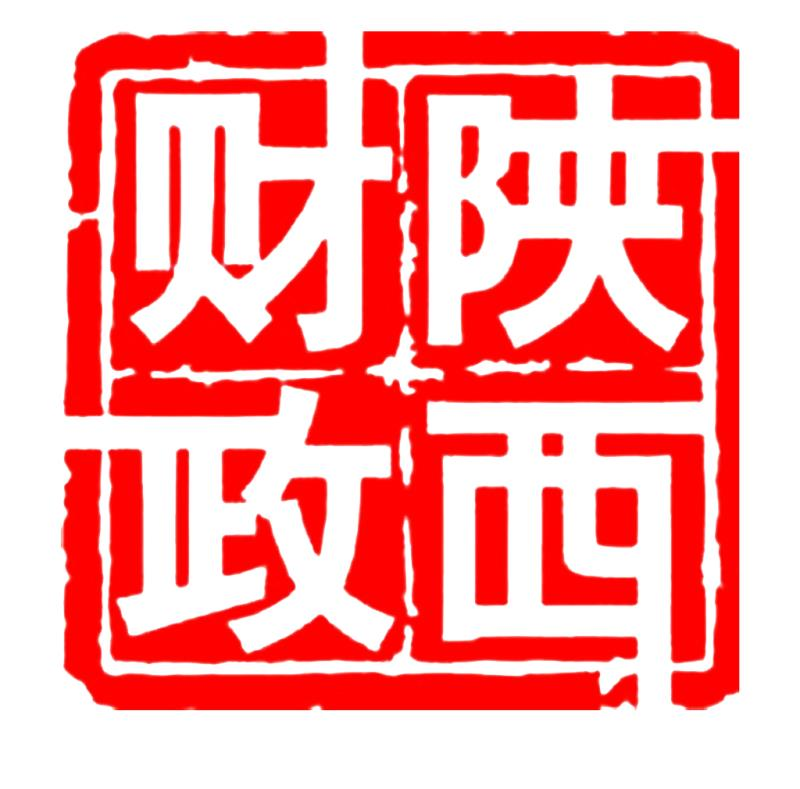 目  录 / CONTENTS
系统简介
业务配置
日常操作
02
01
03
XI TONG JIAN JIE
YE WU PEI ZHI
RI CHANG CAO ZUO
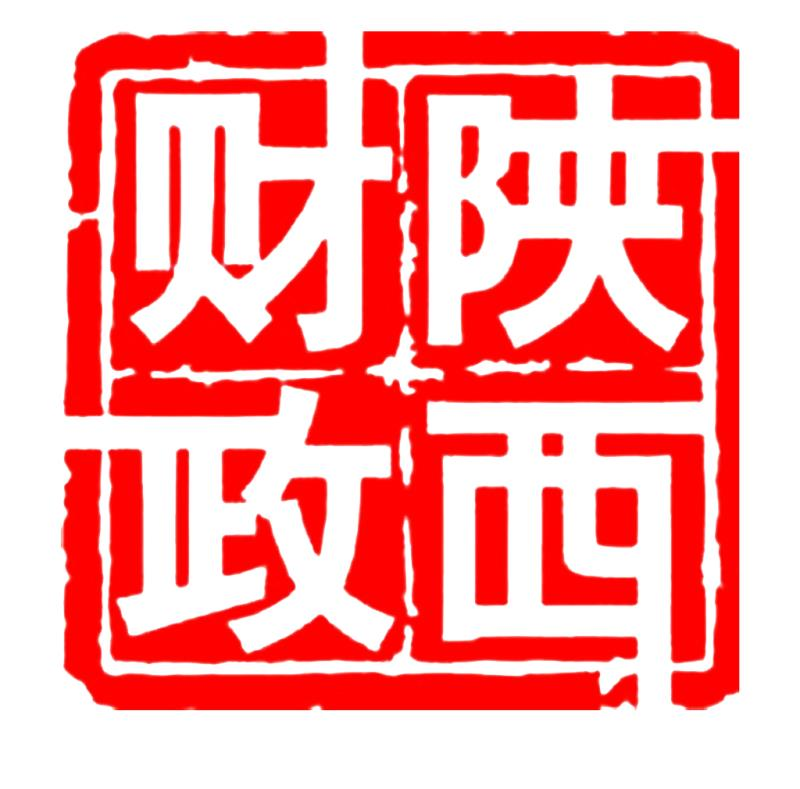 第一部分
系统简介
Part 01
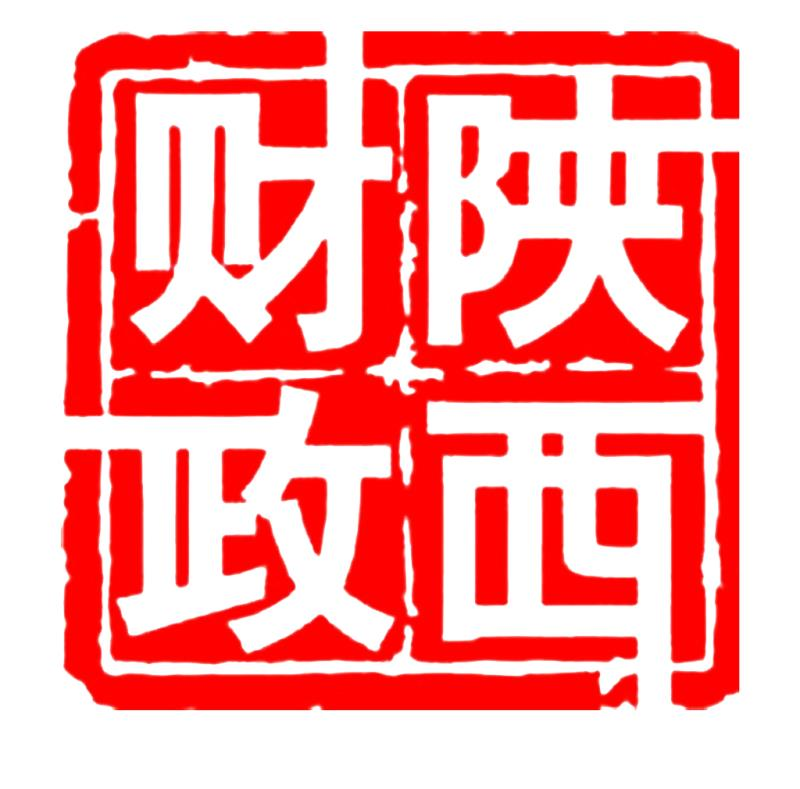 系统简介
单位核算系统采用标准的政府会计核算软件功能，包括：账务处理、出纳管理、会计平台管理、财务报表管理、决算报表管理、单位账务信息综合分析、会计核算监督、新旧制度转换等。
单位核算系统在满足新会计制度改革相关要求的业务功能的前提下，通过相关接口，同时保证核算数据与其他业务系统之间的关联性、一致性。
单位核算系统平台在反映单位财务状况和预算执行状况的方面外，进而生成部门决算和政府部门财务报告，从而满足账表一致性的要求，实现执行与核算一体化、满足财务的实施监督。
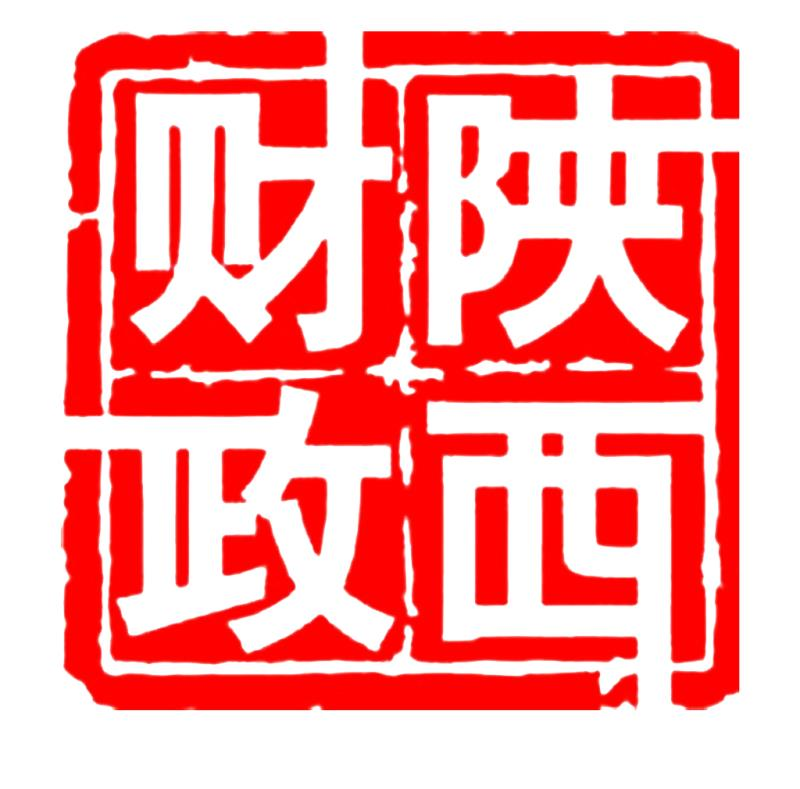 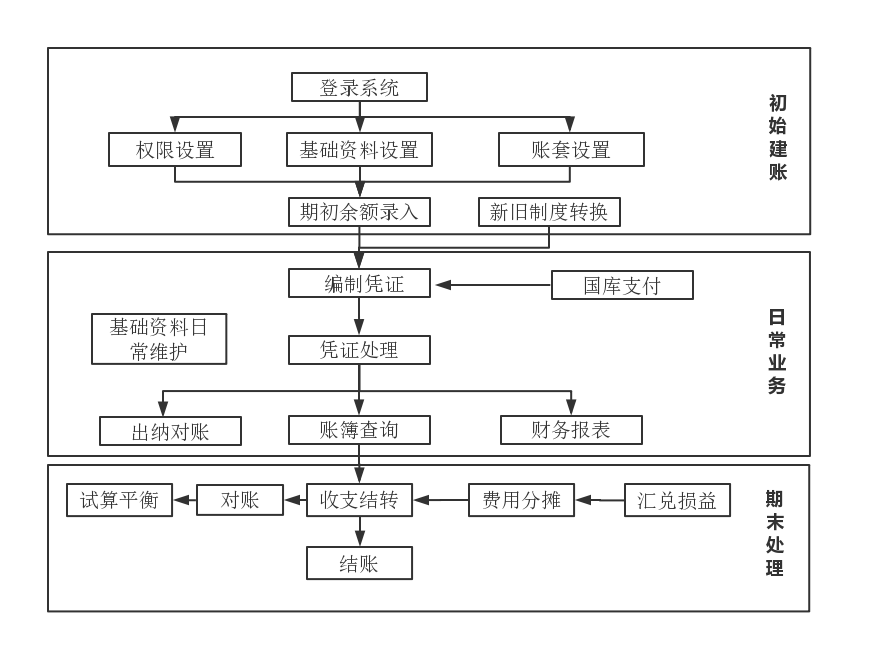 业务流程
单位核算业务流程图
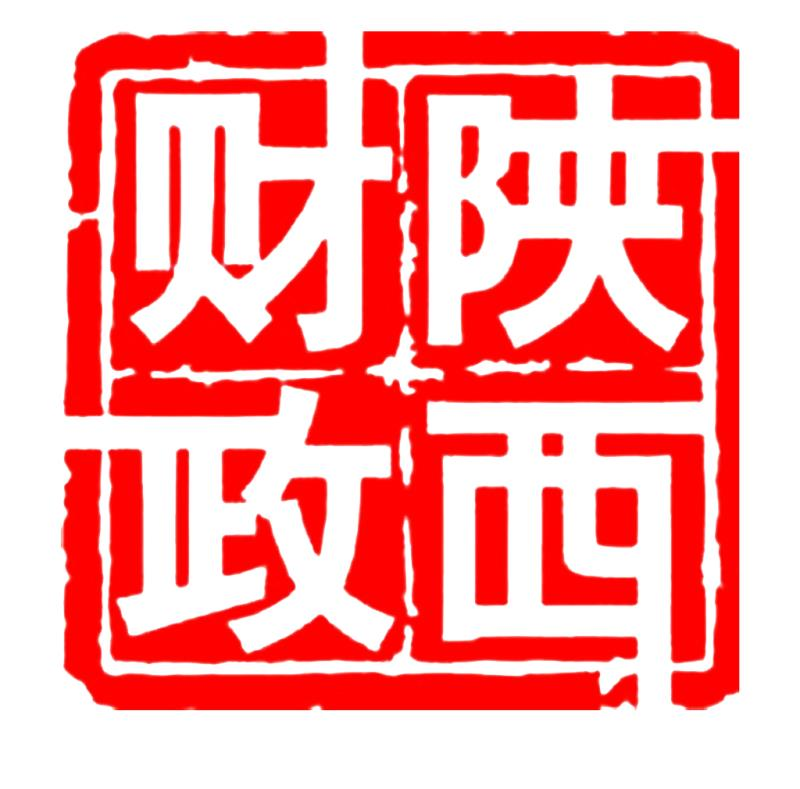 第二部分
业务配置
Part 01
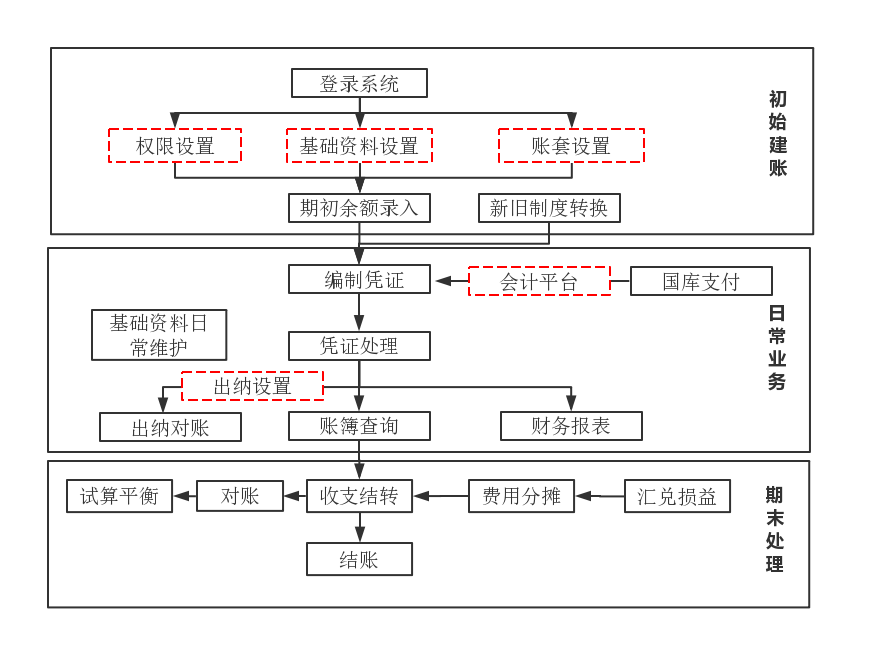 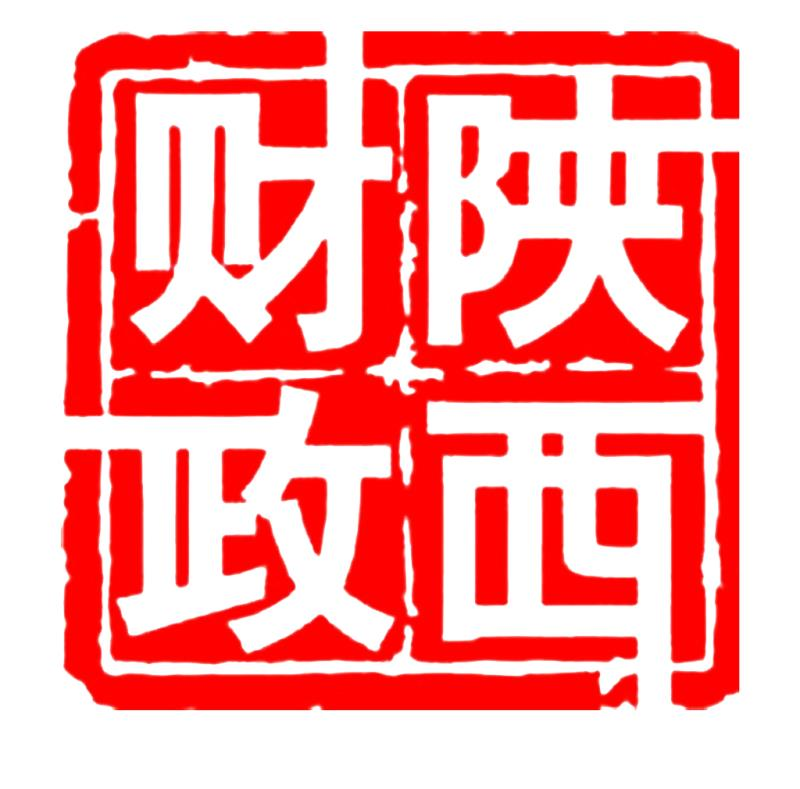 业务流程
单位核算业务流程图
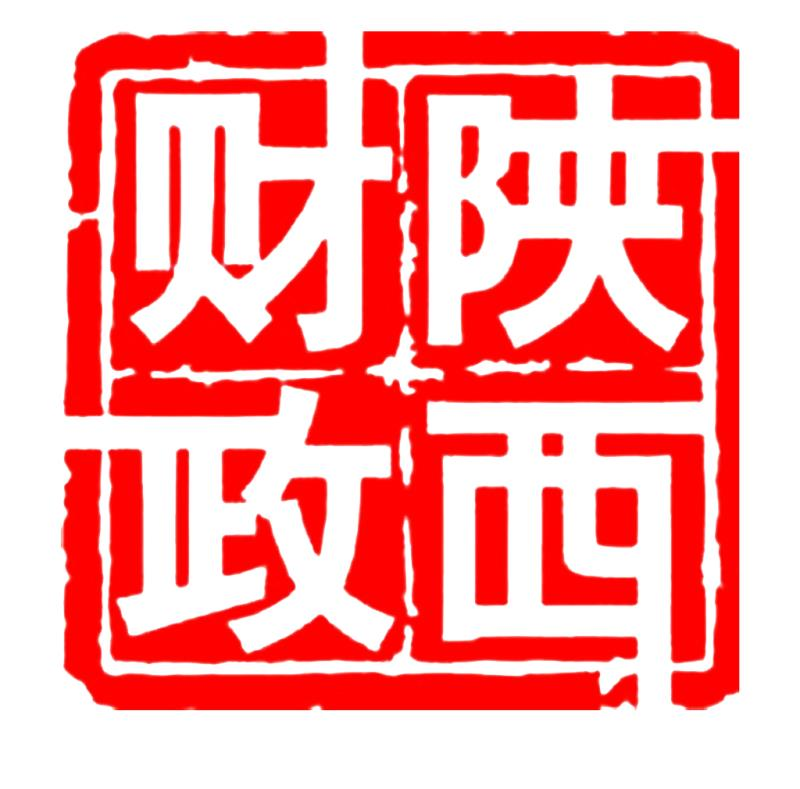 业务配置
1
1.权限设置
    主要包括：人员权限的分配、人员的日常相关维护等相关操作
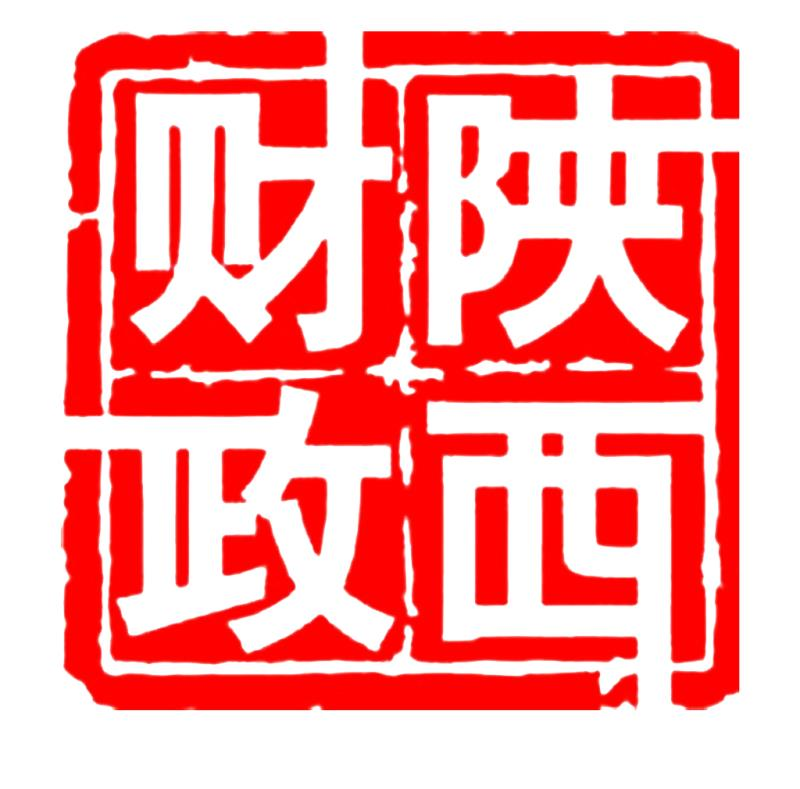 业务配置
1
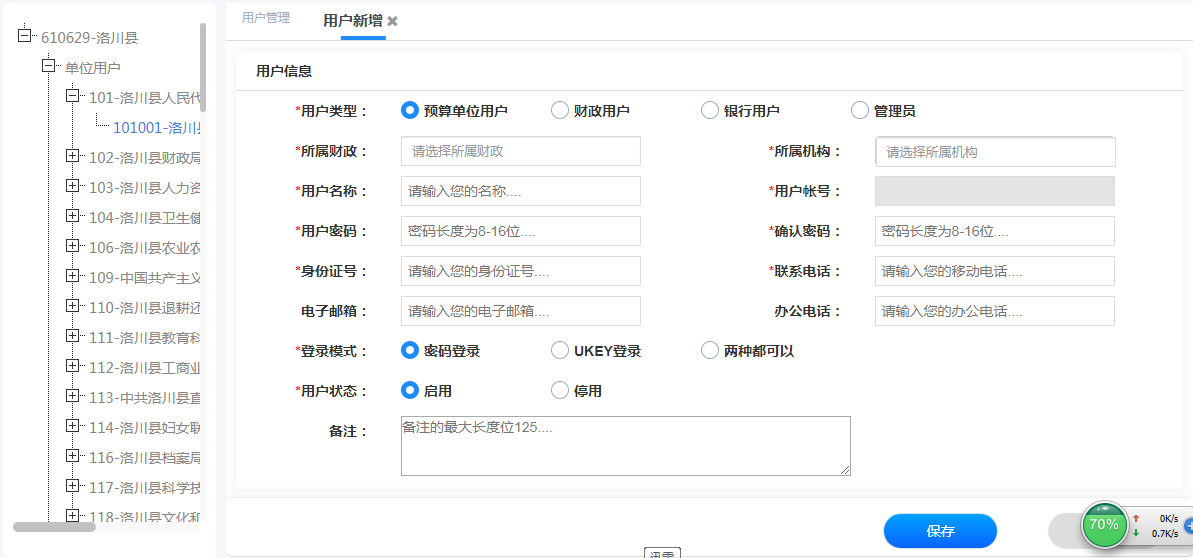 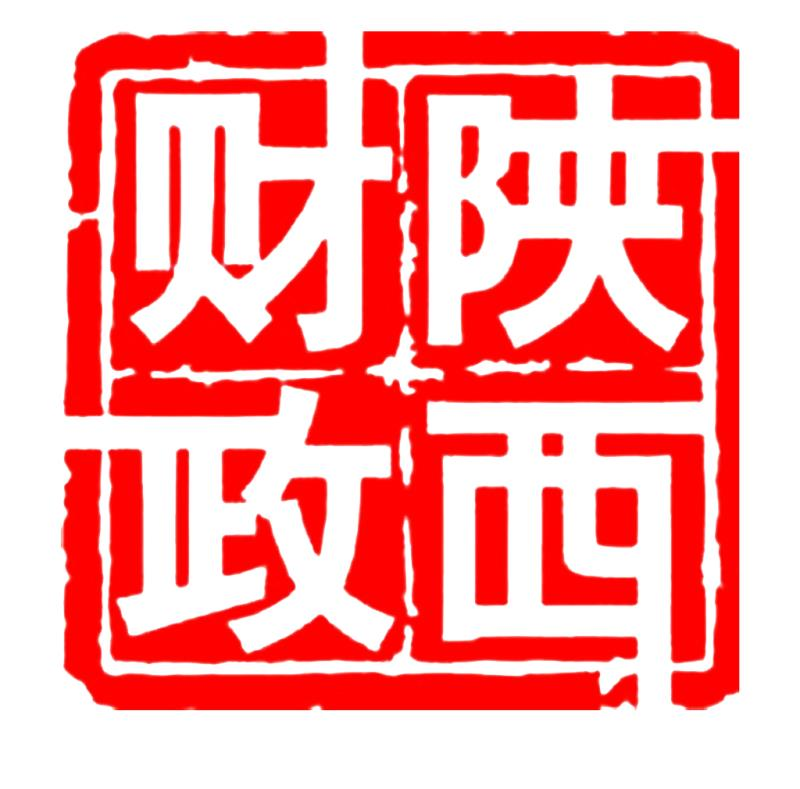 业务配置
1
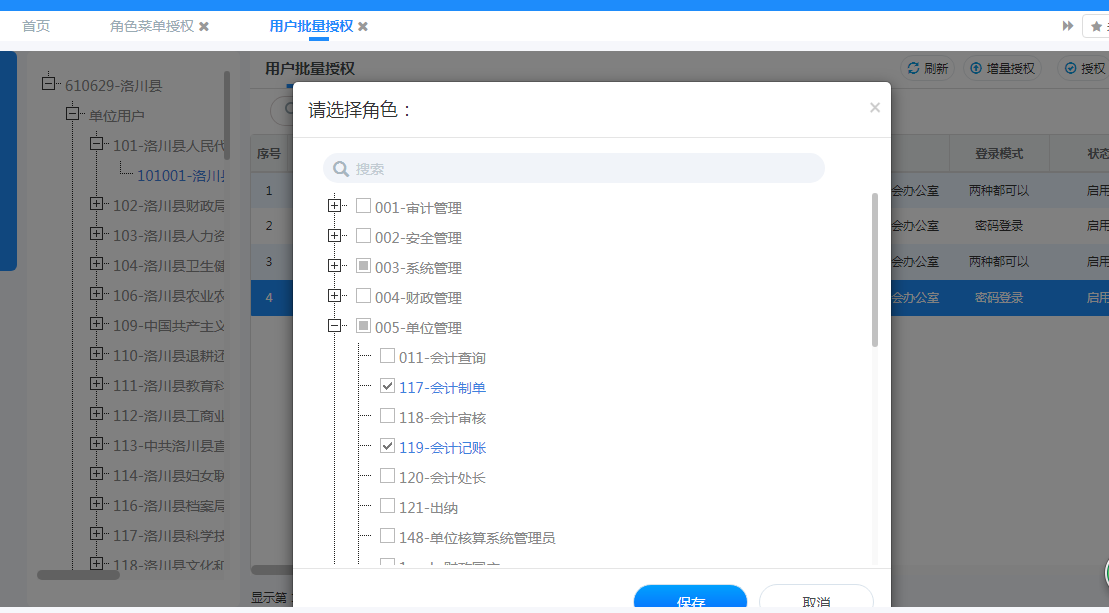 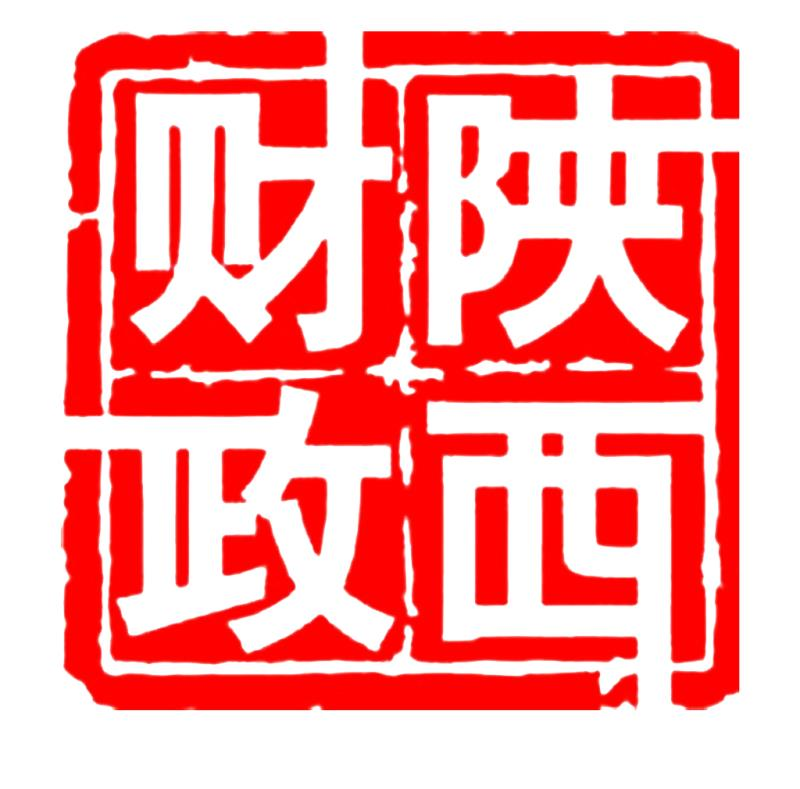 业务配置
1
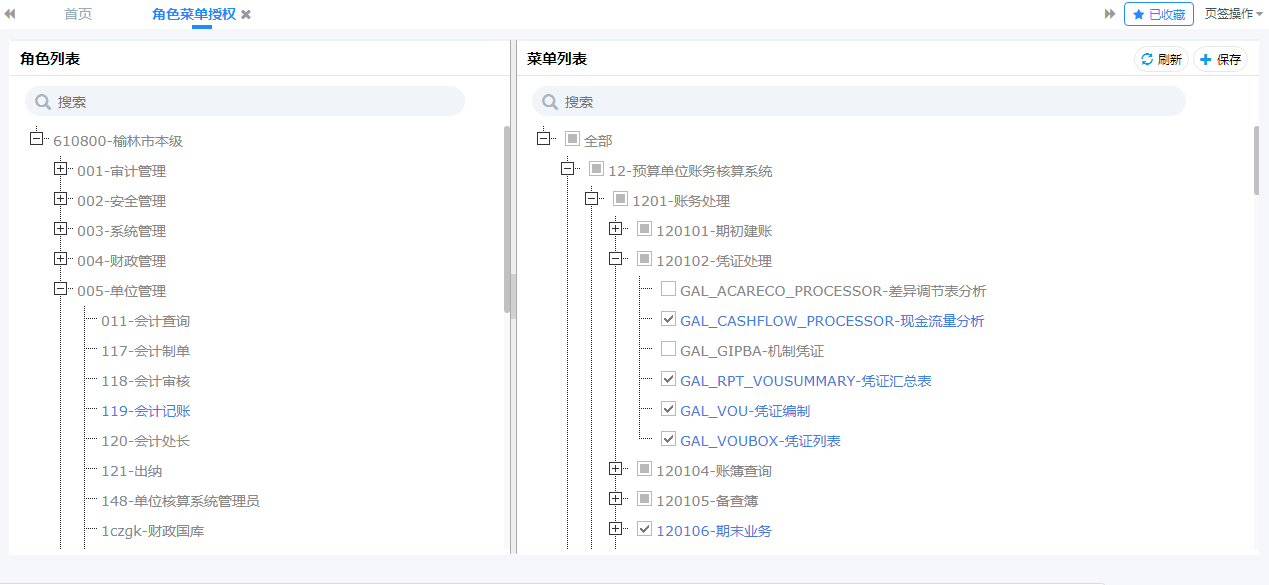 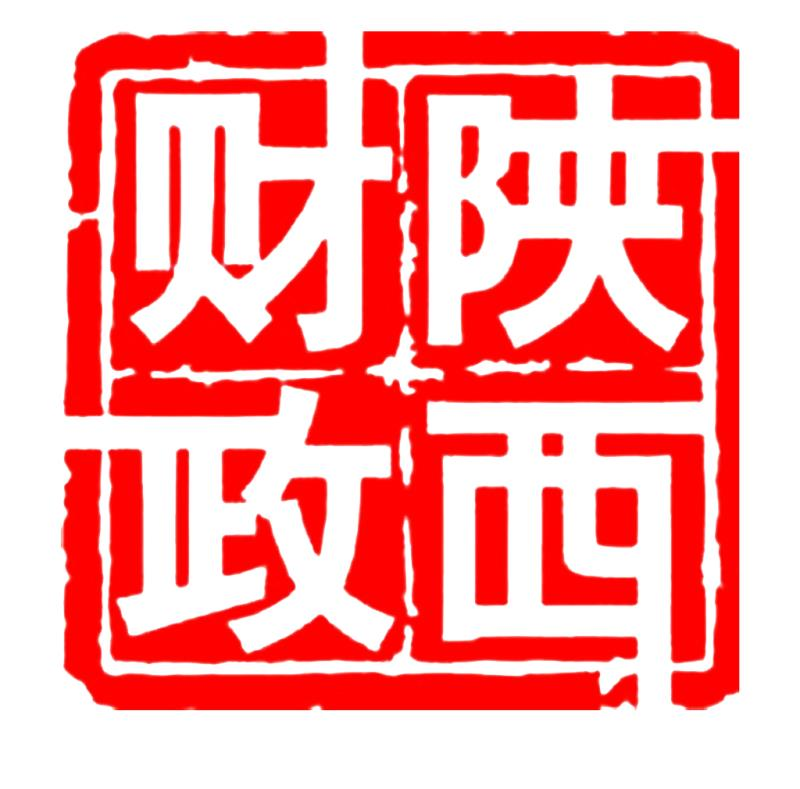 业务配置
1
2.基础资料设置
    主要包括：与单位核算相关的系统级资料。如：系统级科目体系与科目内容，与科目相关联的多维核算等。
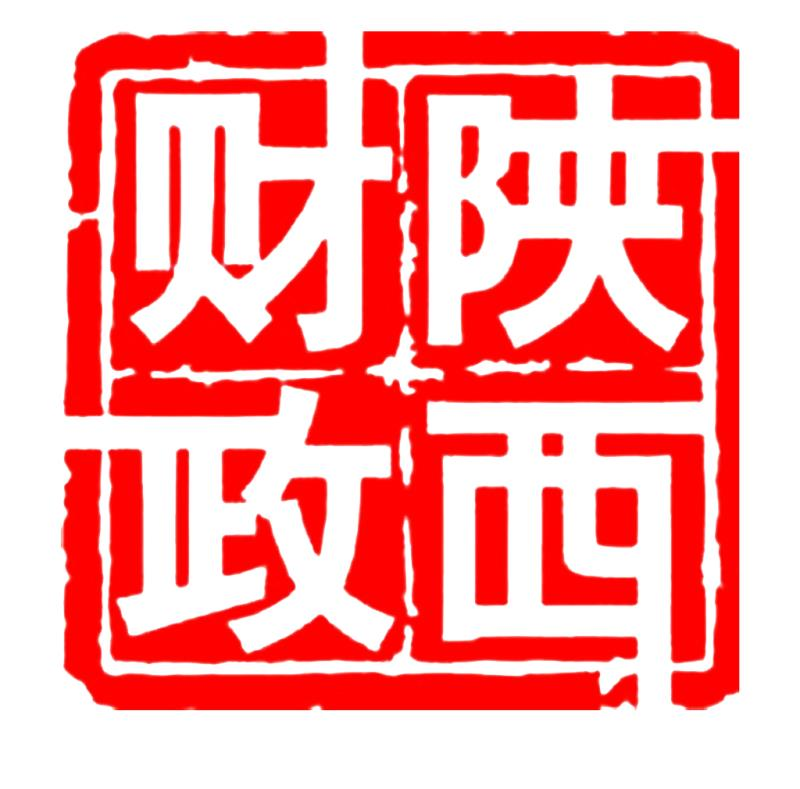 业务配置
1
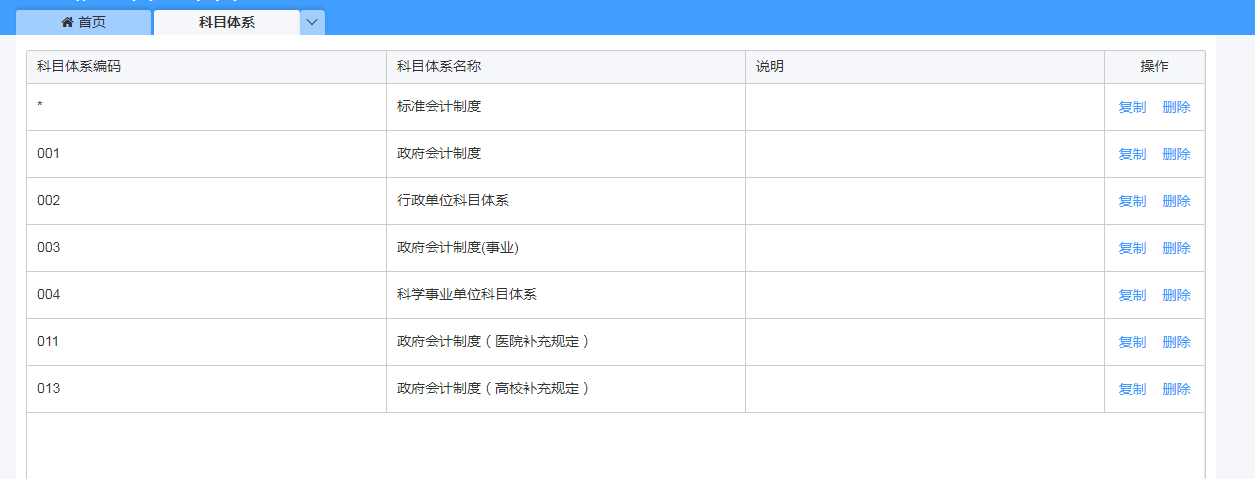 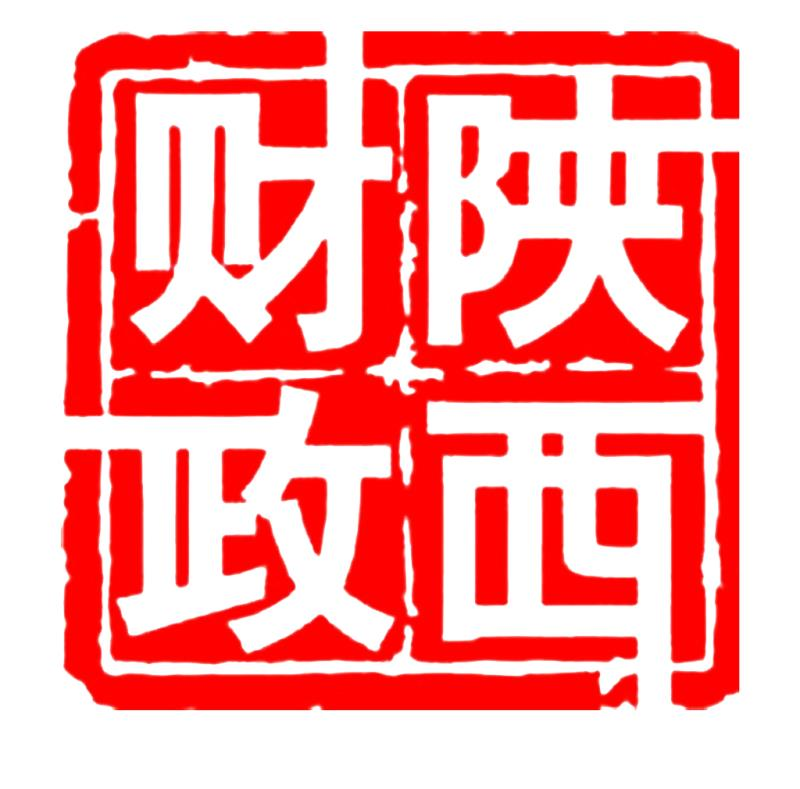 业务配置
1
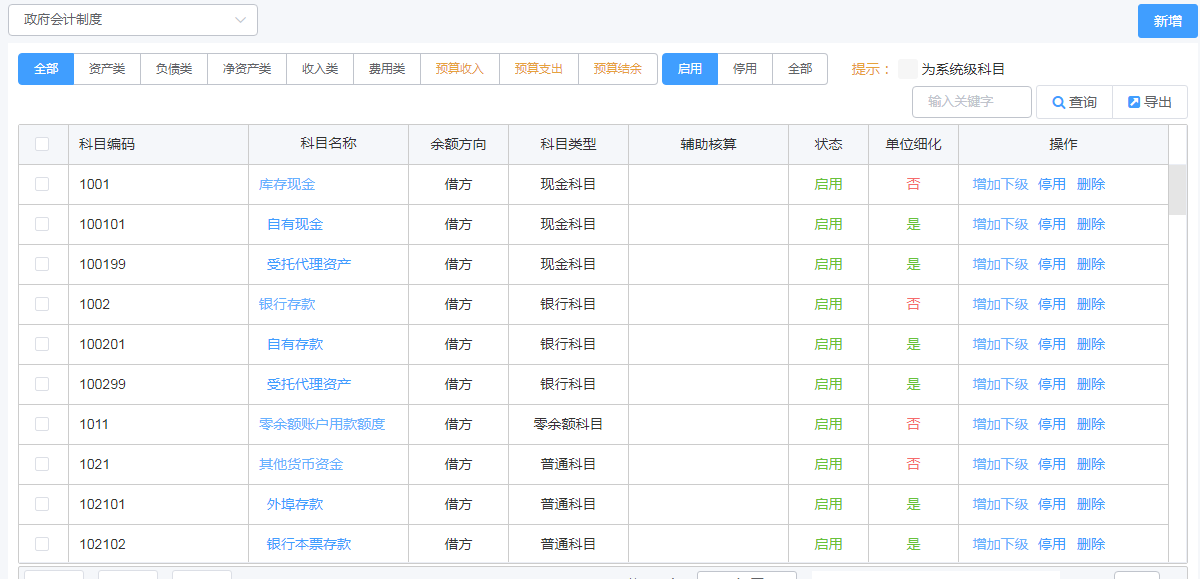 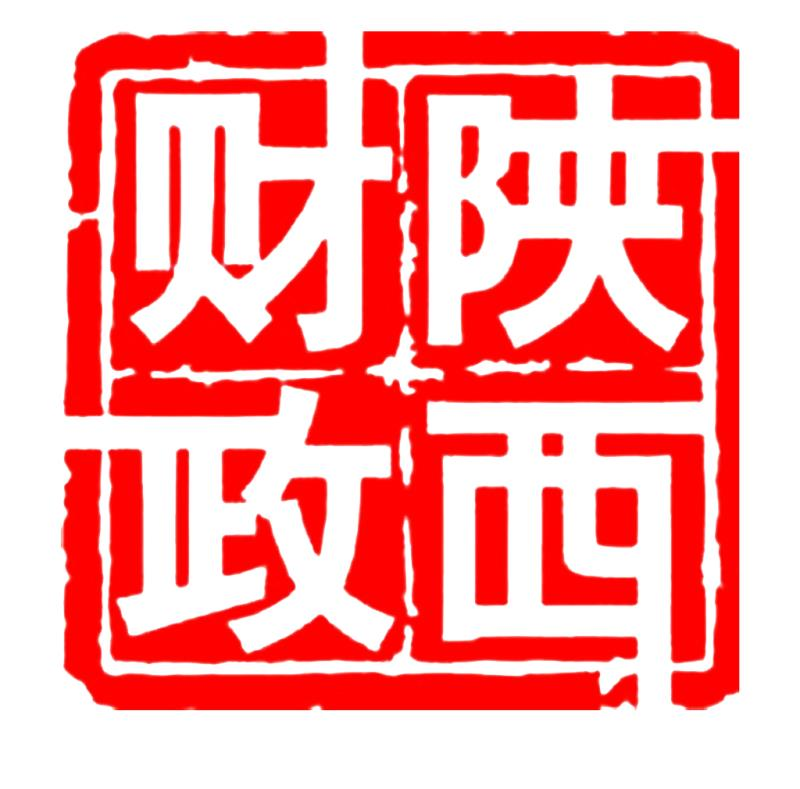 业务配置
1
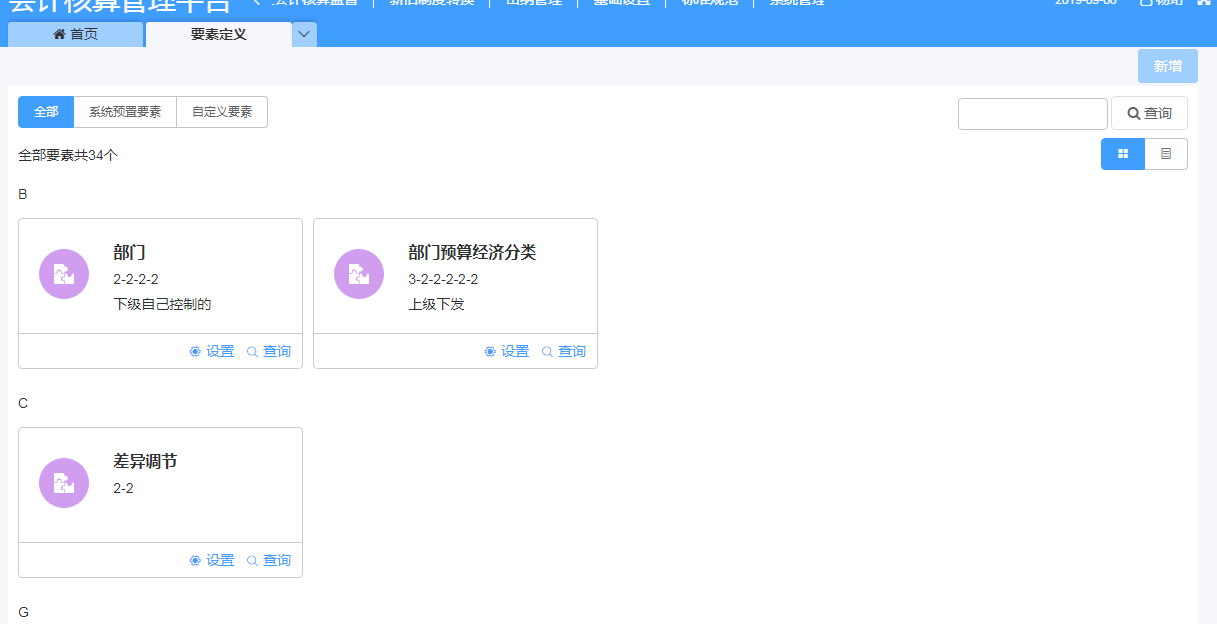 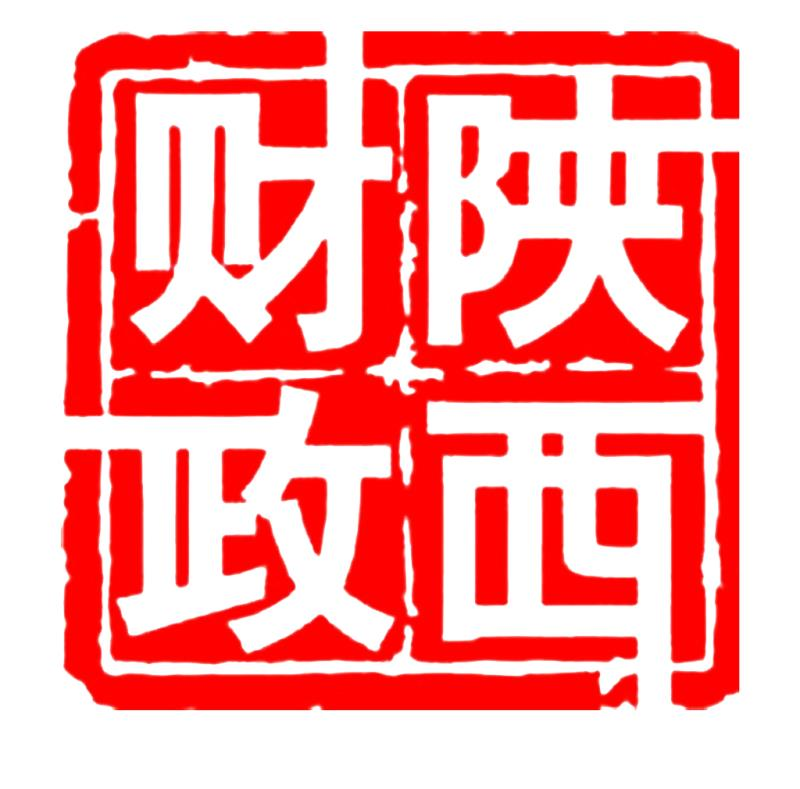 业务配置
1
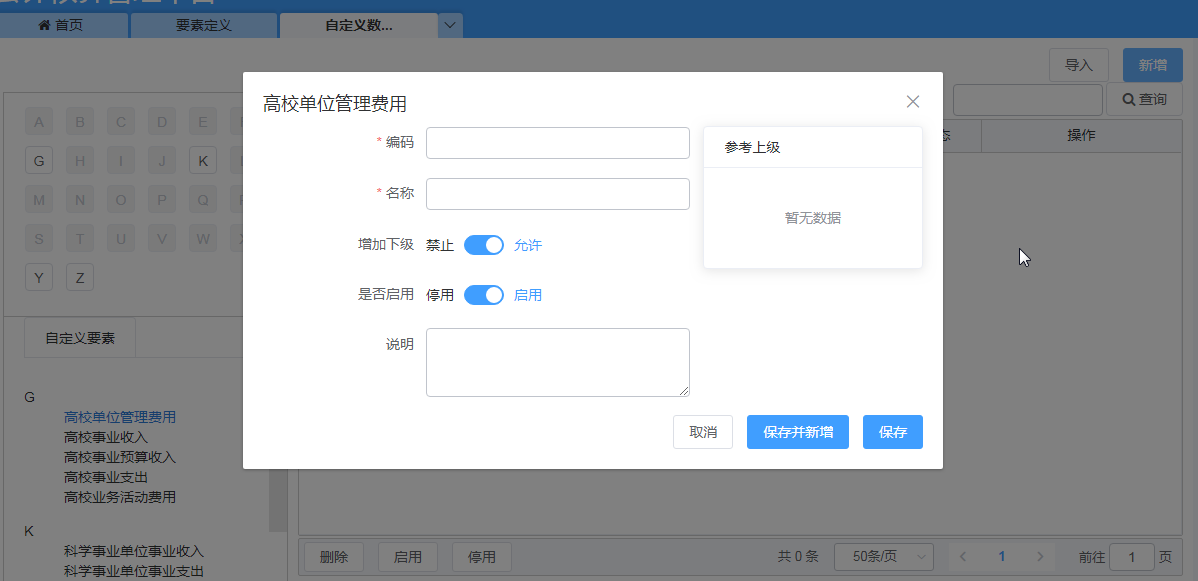 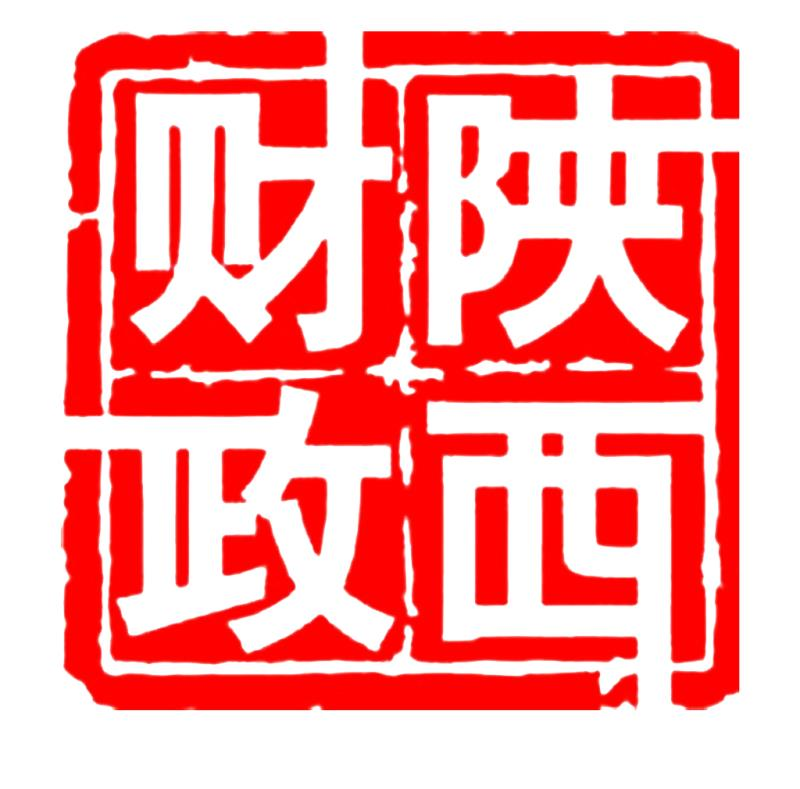 业务配置
1
3.账套设置
    主要包括：单位账套的维护、账套通用配置等
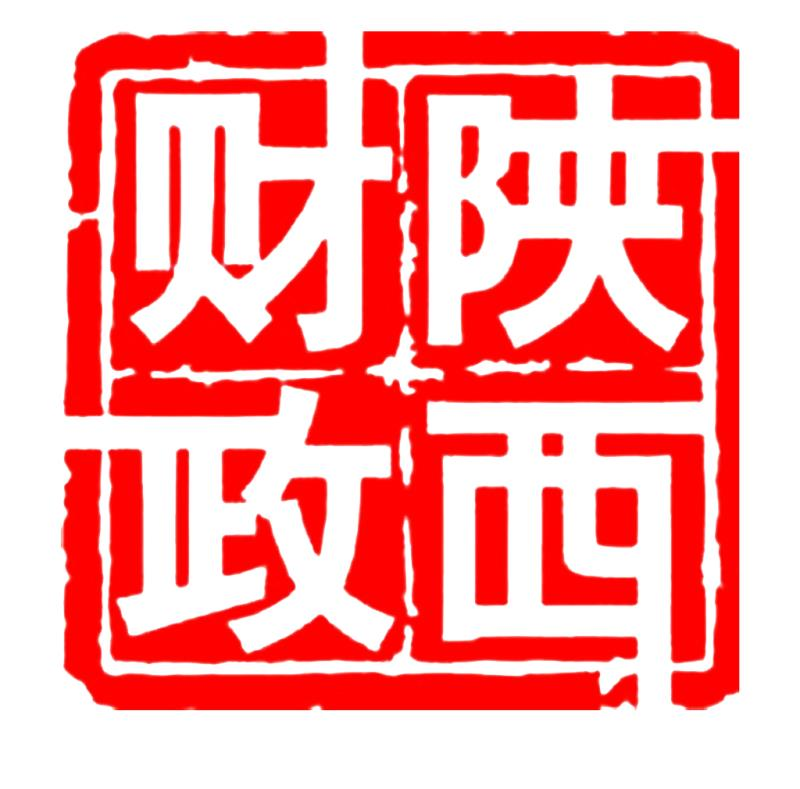 业务配置
1
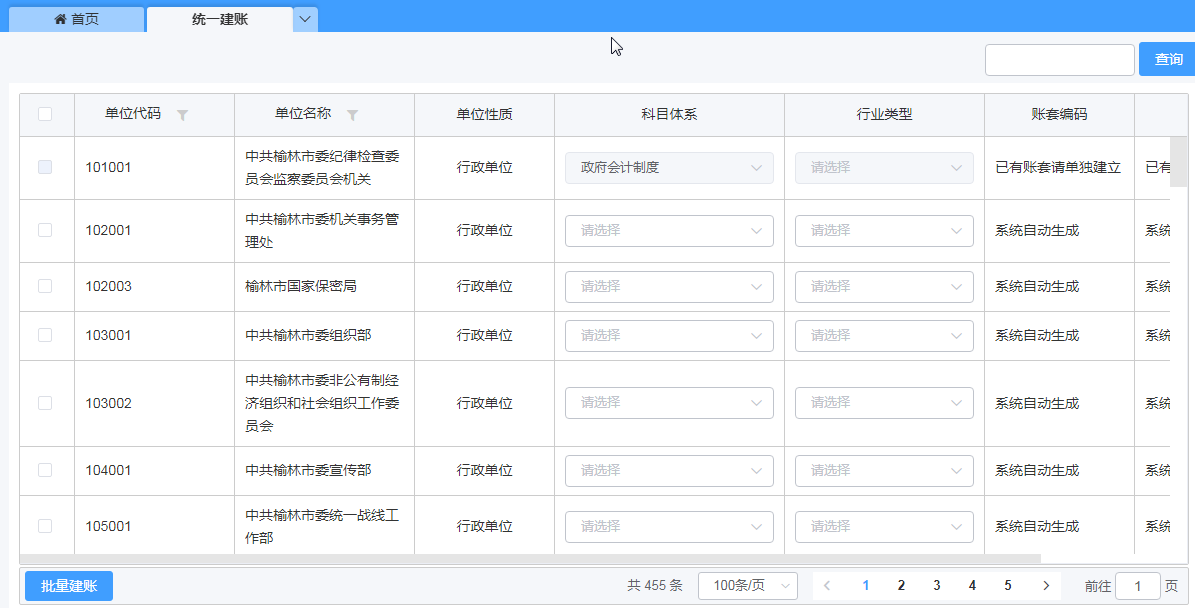 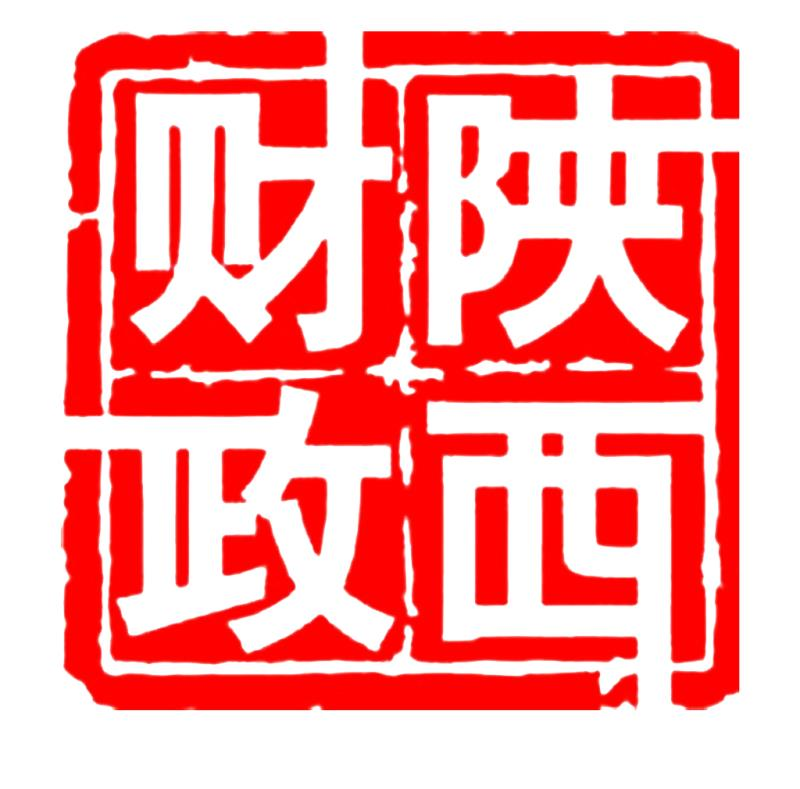 业务配置
1
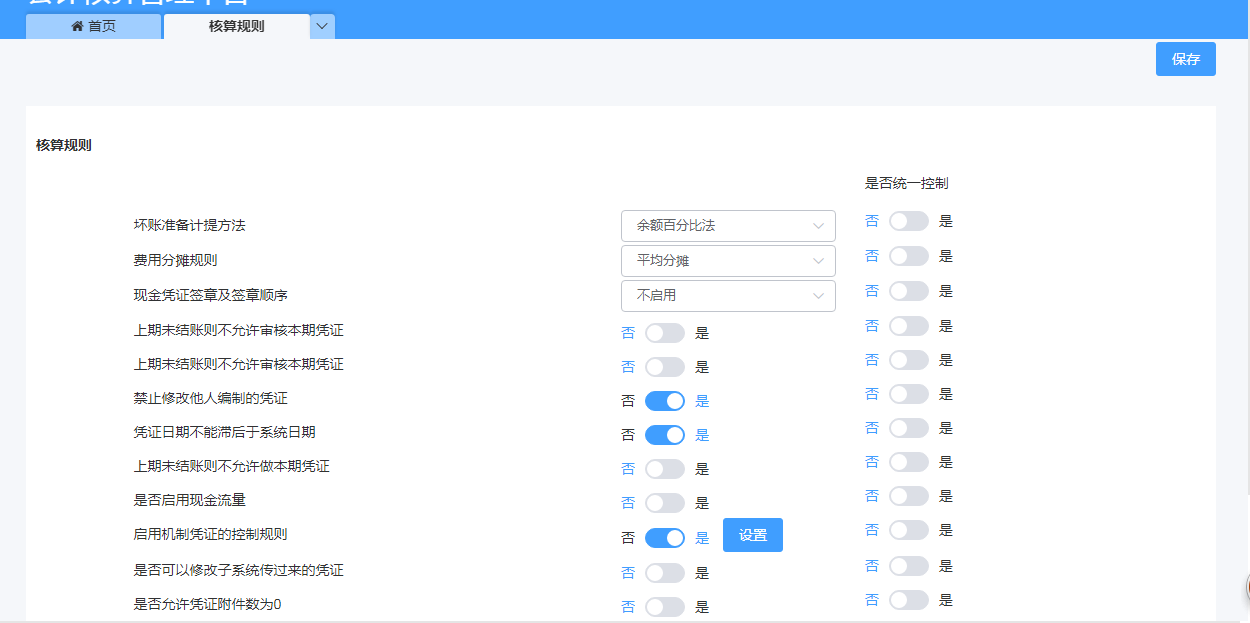 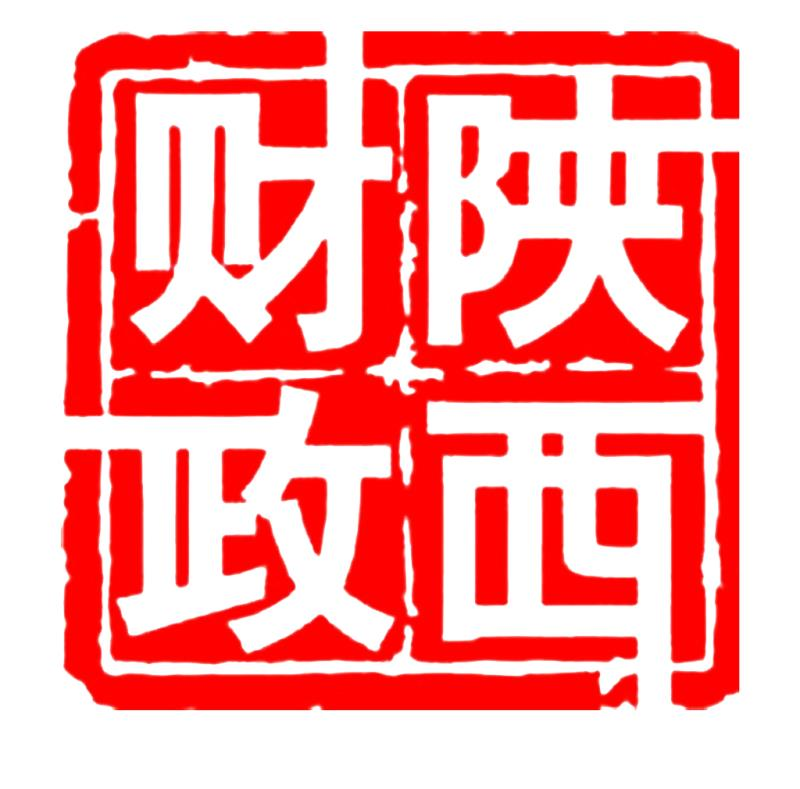 业务配置
1
4.会计平台
    主要包括：数据转换和业务类型定义两个模块。业务类型定义主要用于进行单据类型的配置。数据转换界面主要展示在业务类型中配置的单据，并通过数据转换生成对应的凭证。
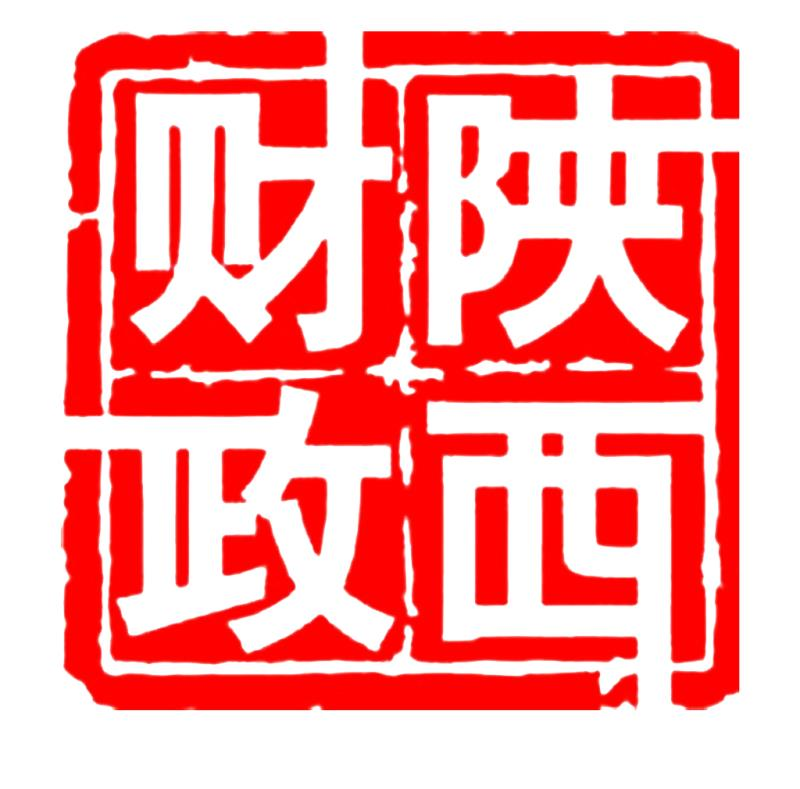 业务配置
1
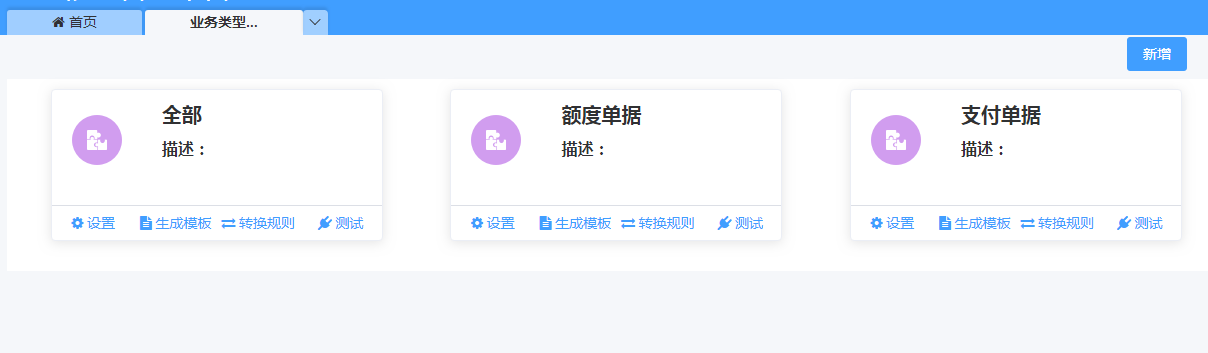 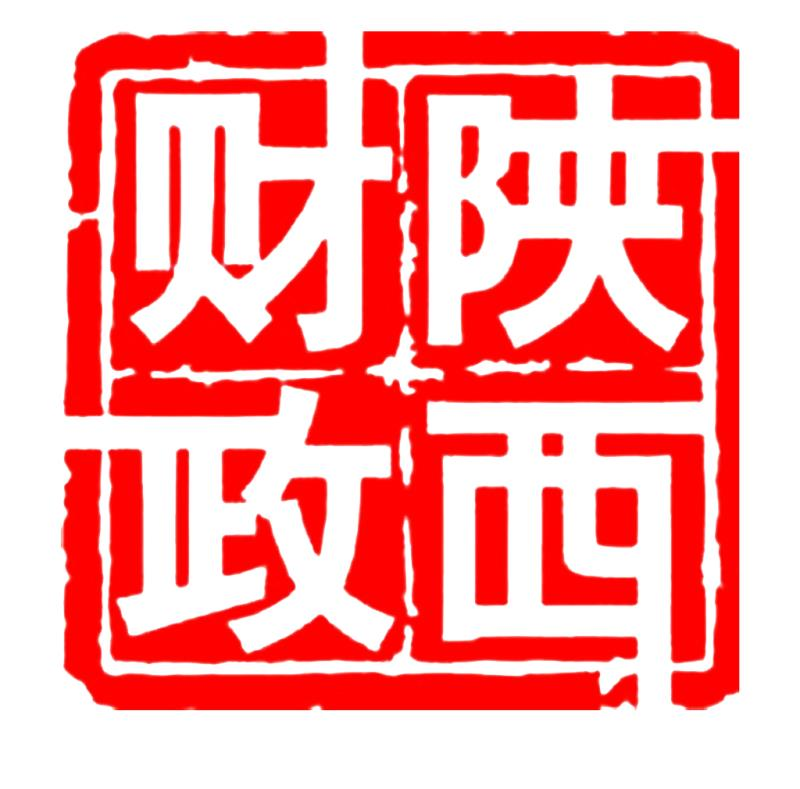 业务配置
1
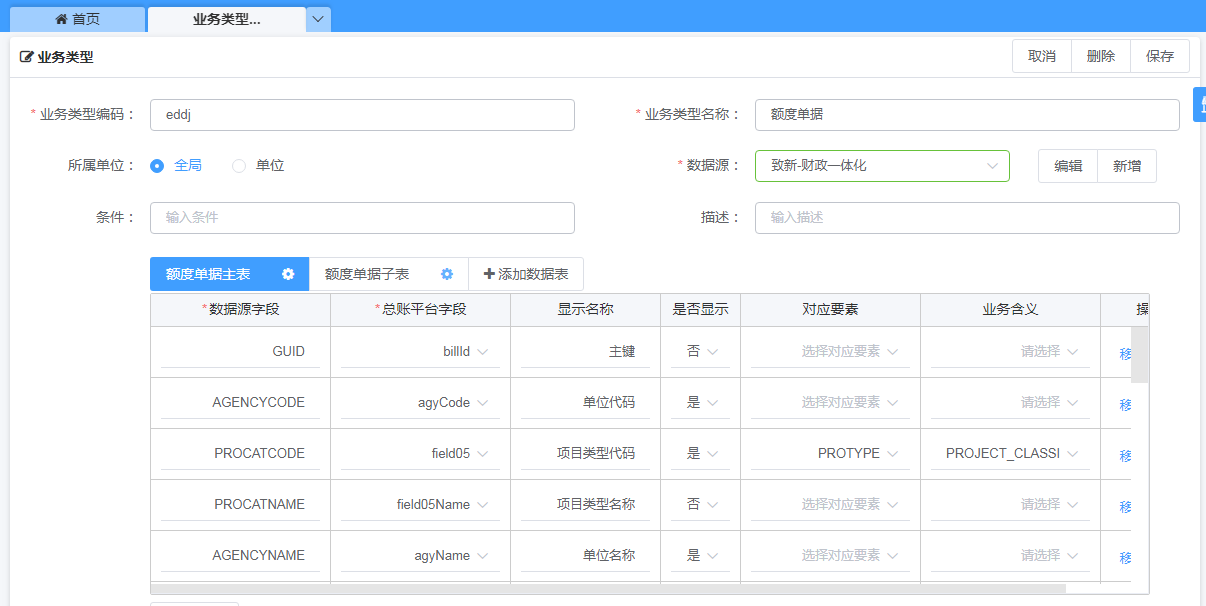 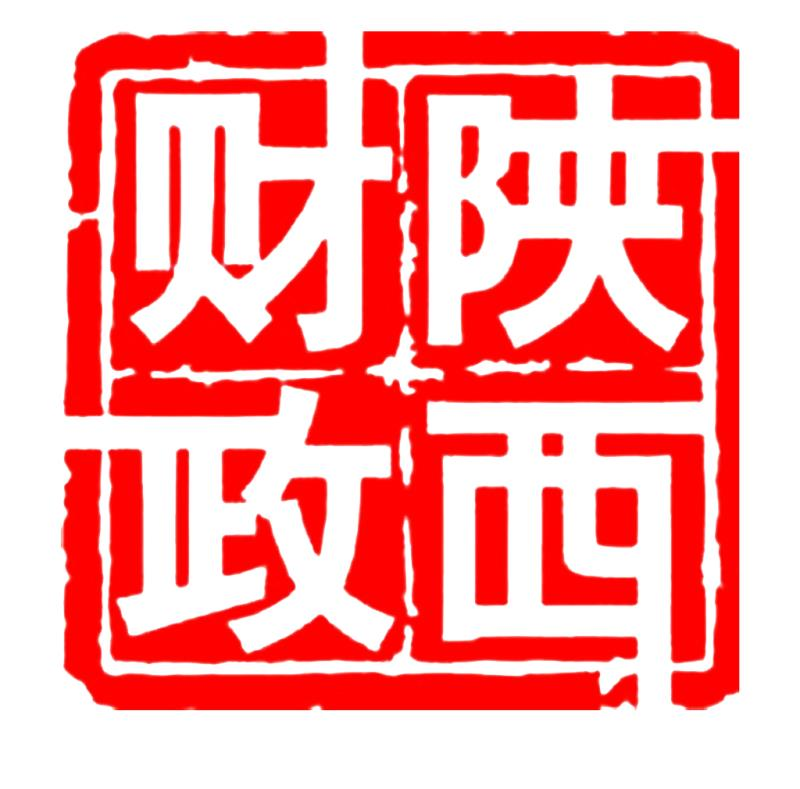 业务配置
1
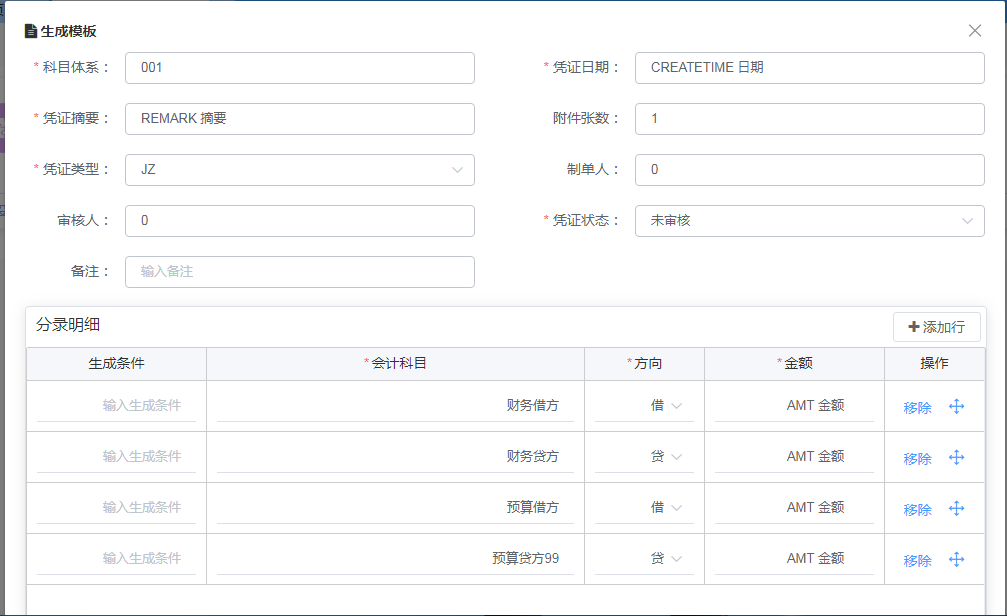 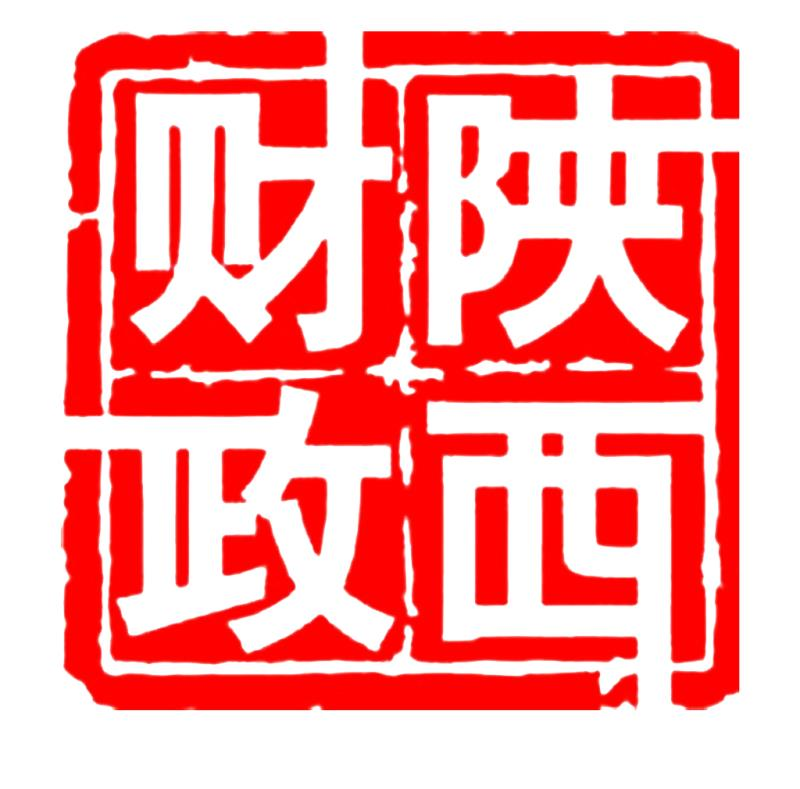 业务配置
1
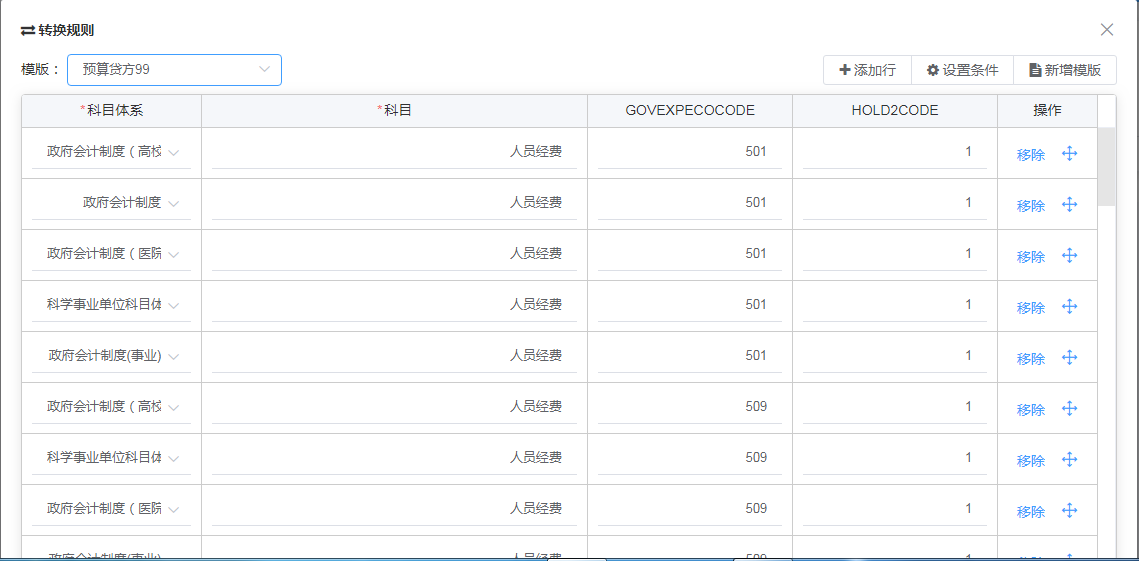 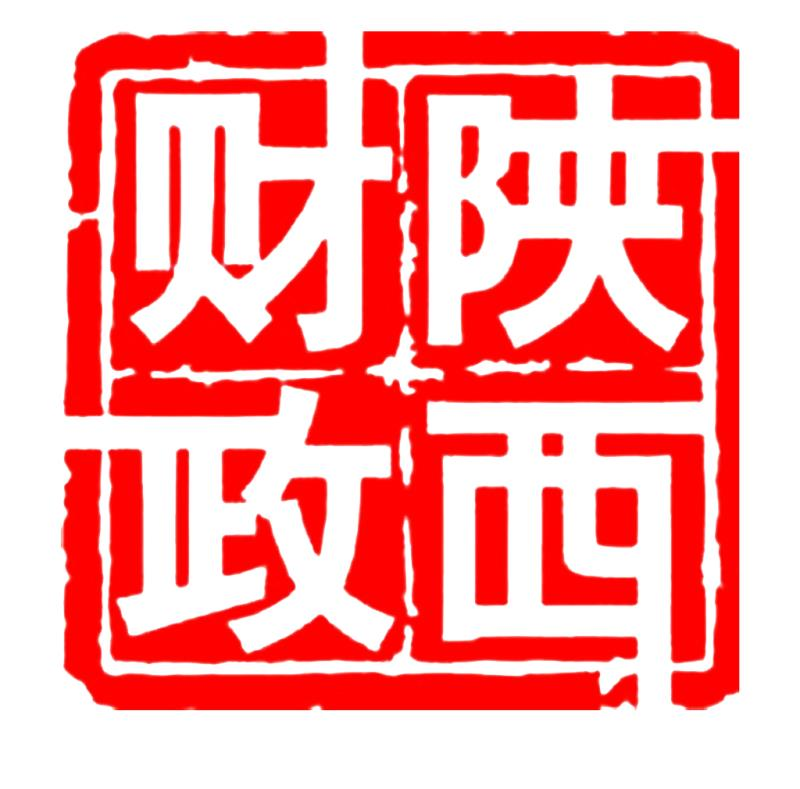 业务配置
1
5.出纳设置
    主要包括：出纳与会计的对账相关配置
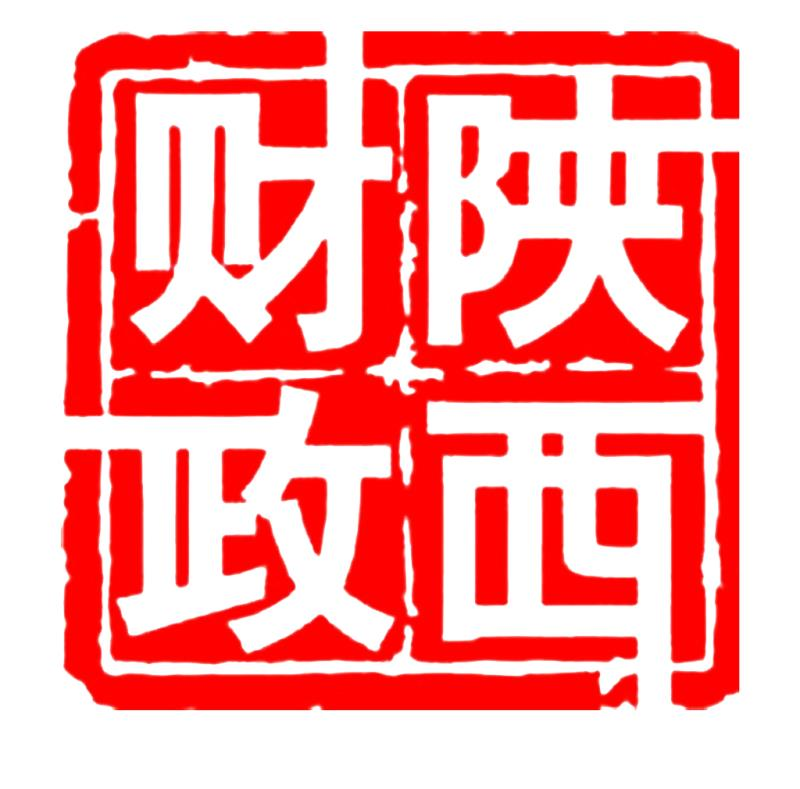 业务配置
1
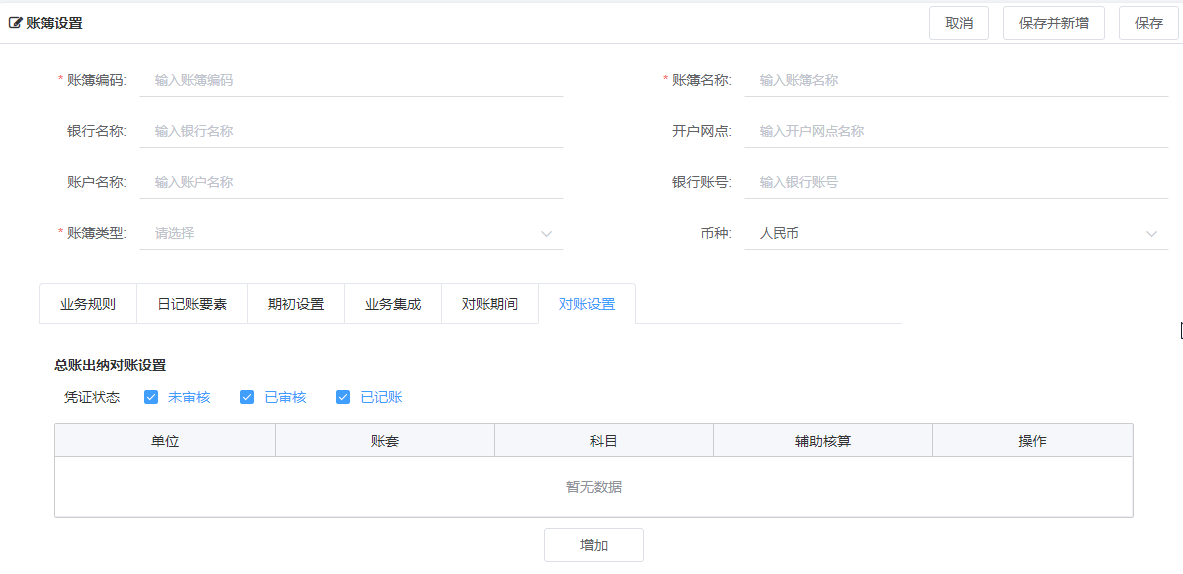 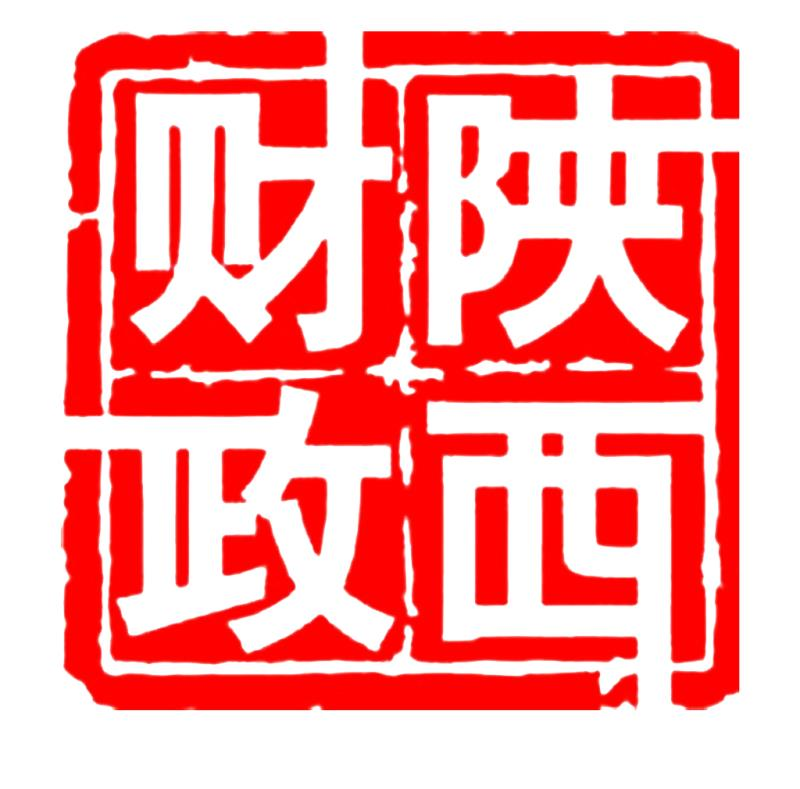 第三部分
日常操作
Part 01
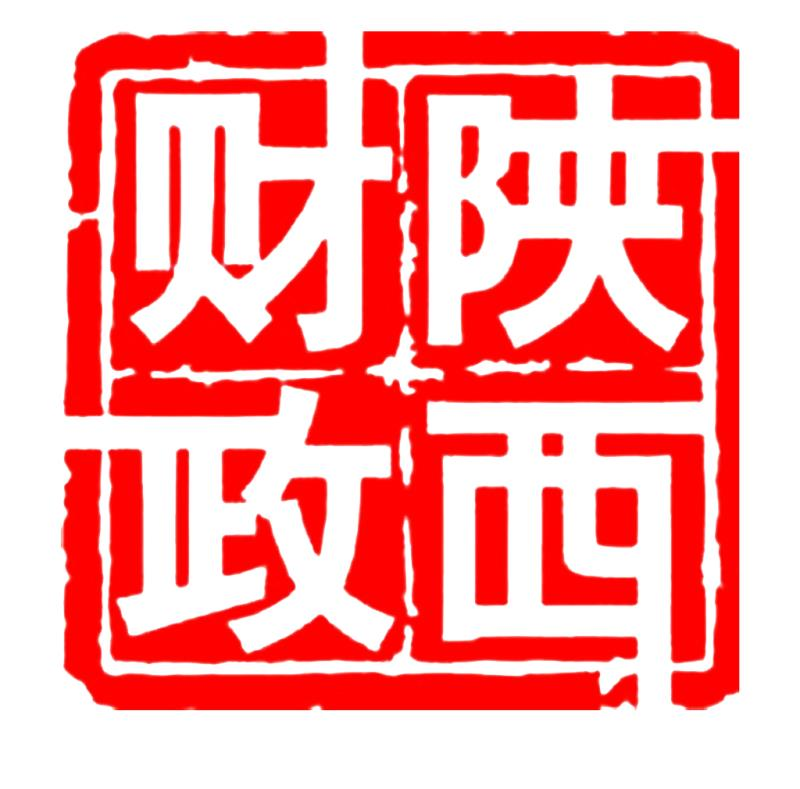 日常操作
2
1.账套设置
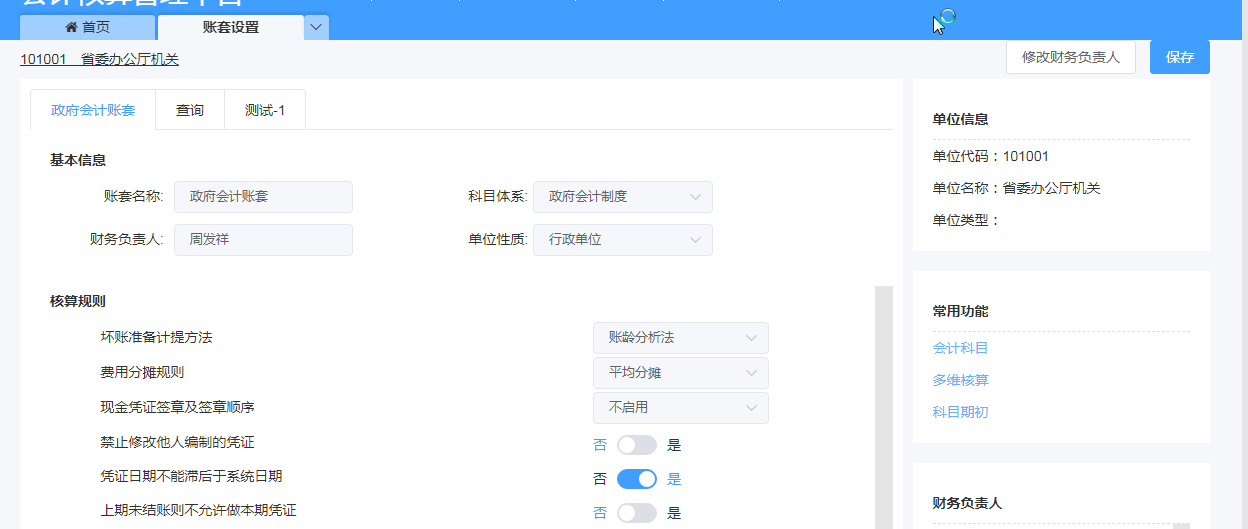 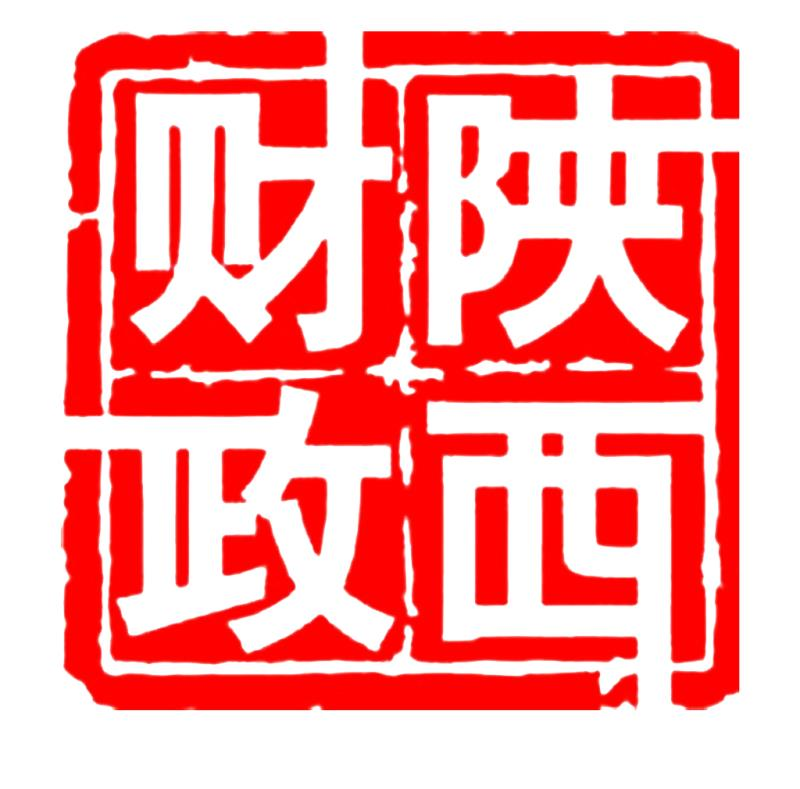 日常操作
2
2.基础资料维护——会计科目
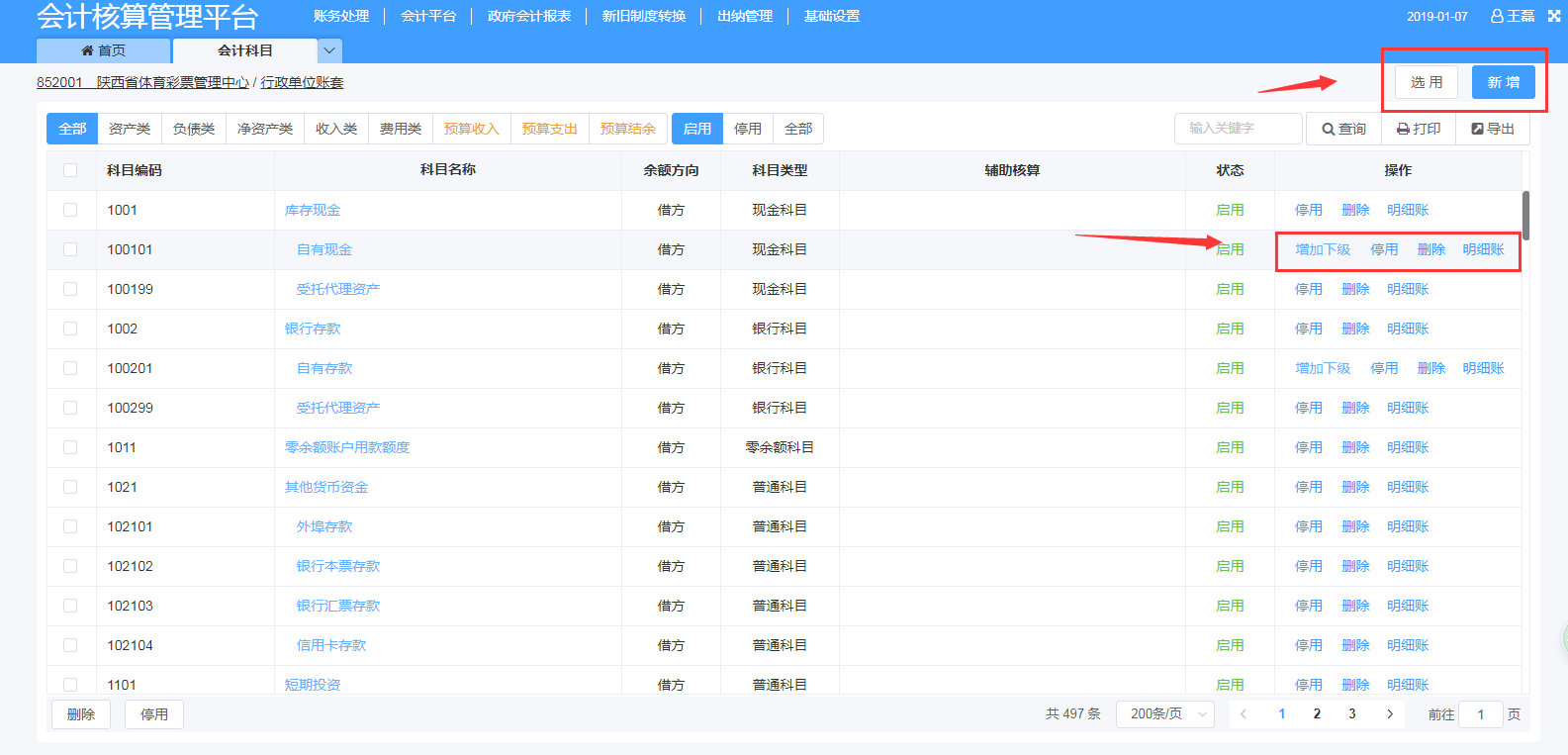 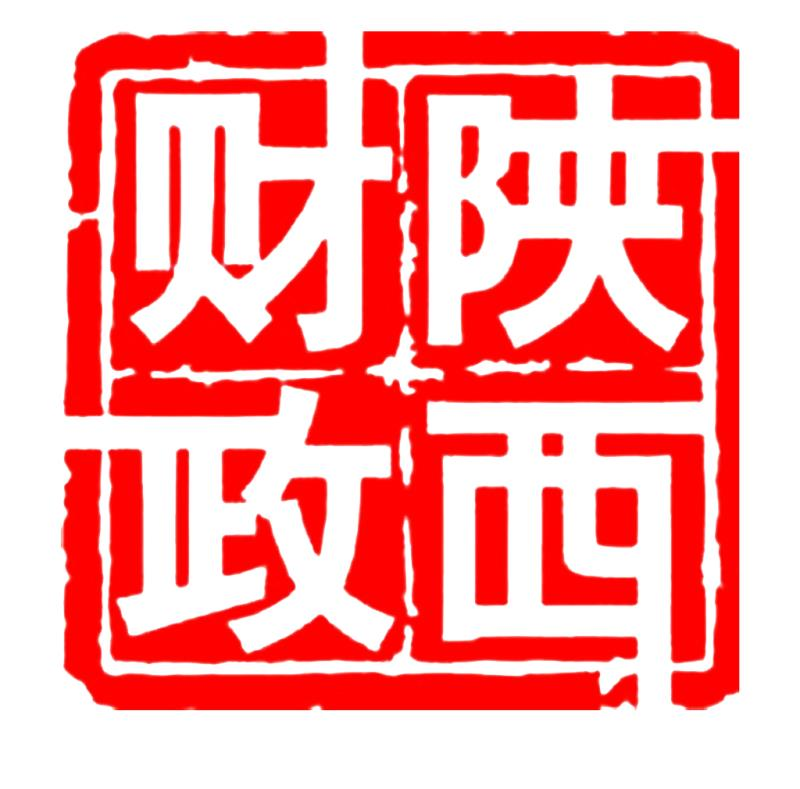 日常操作
2
2.基础资料维护——辅助核算
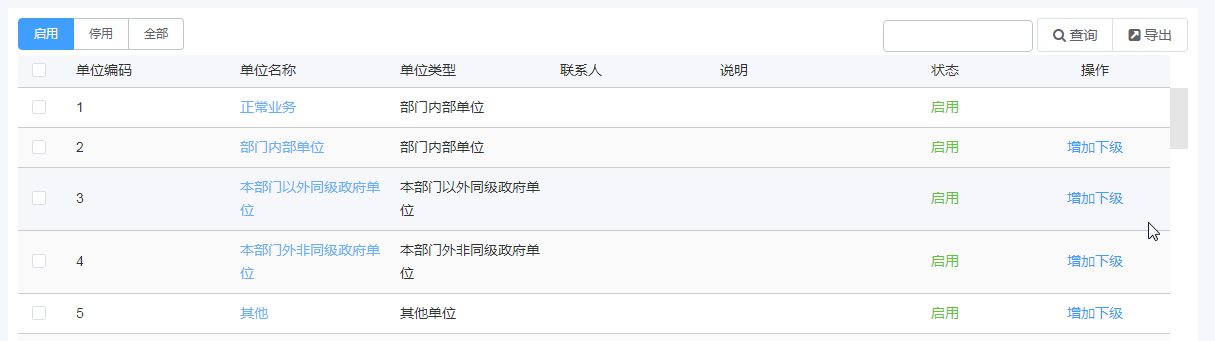 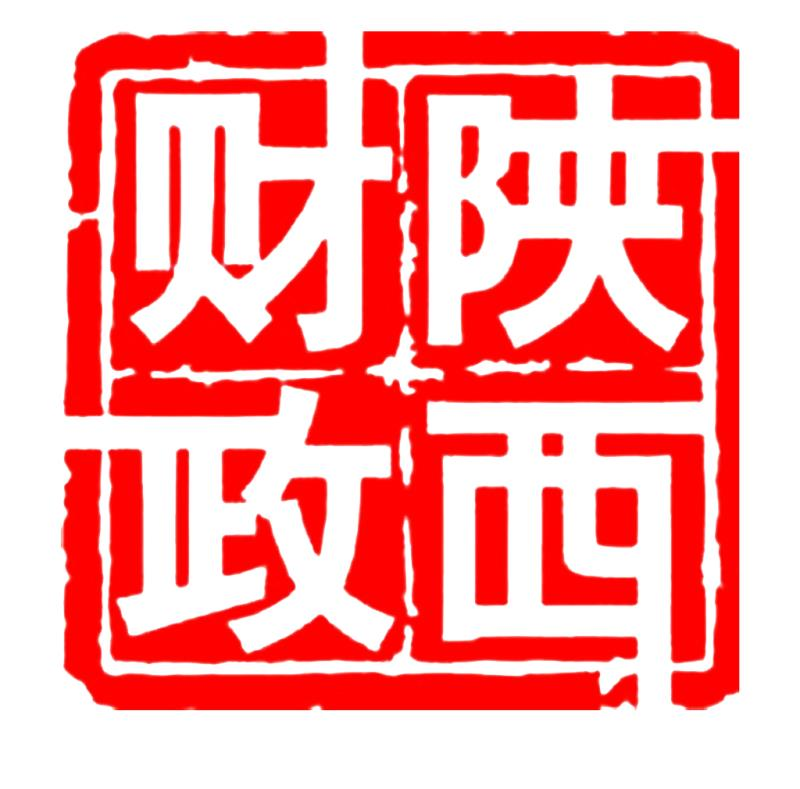 日常操作
2
3.期初余额录入
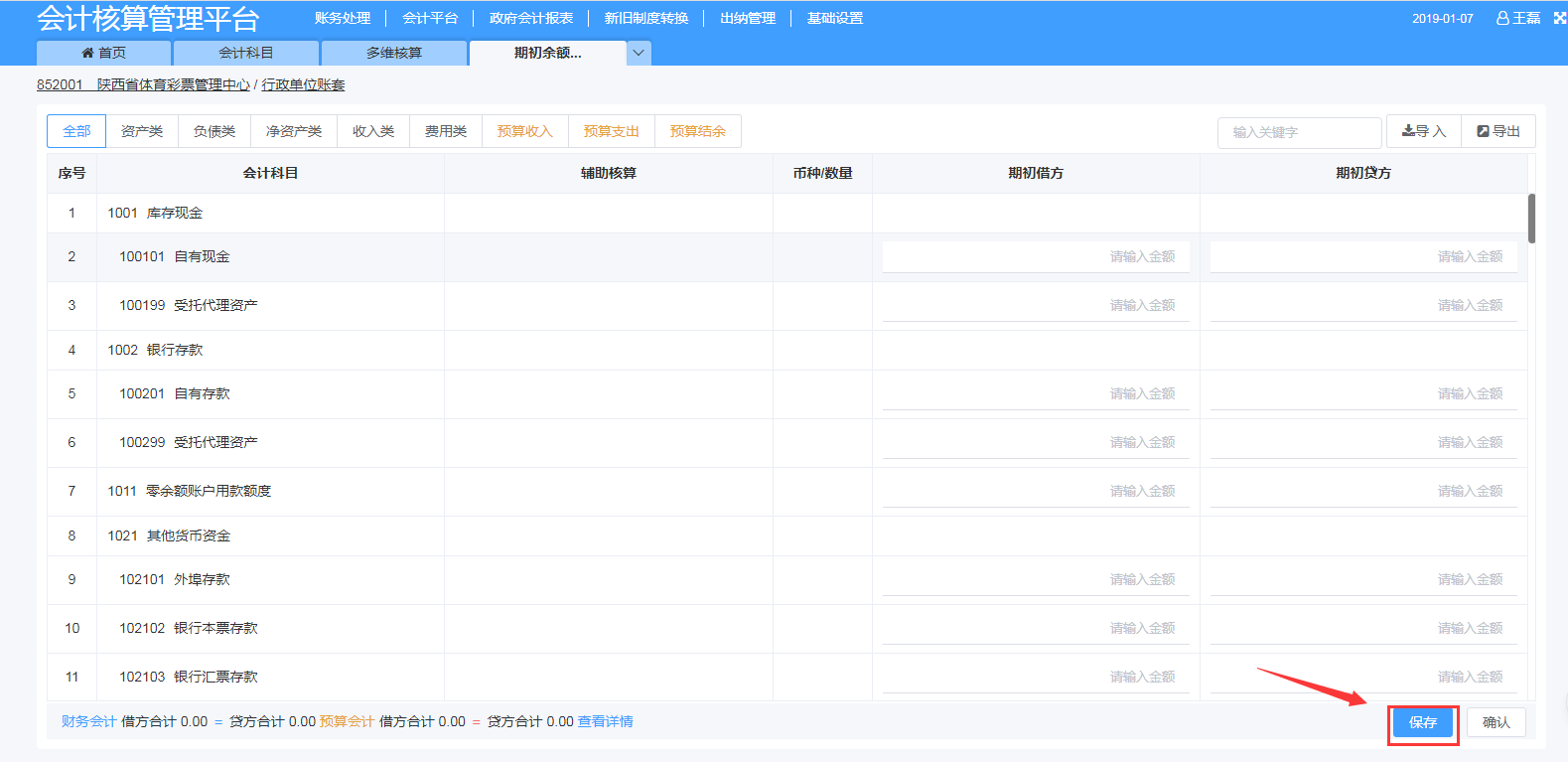 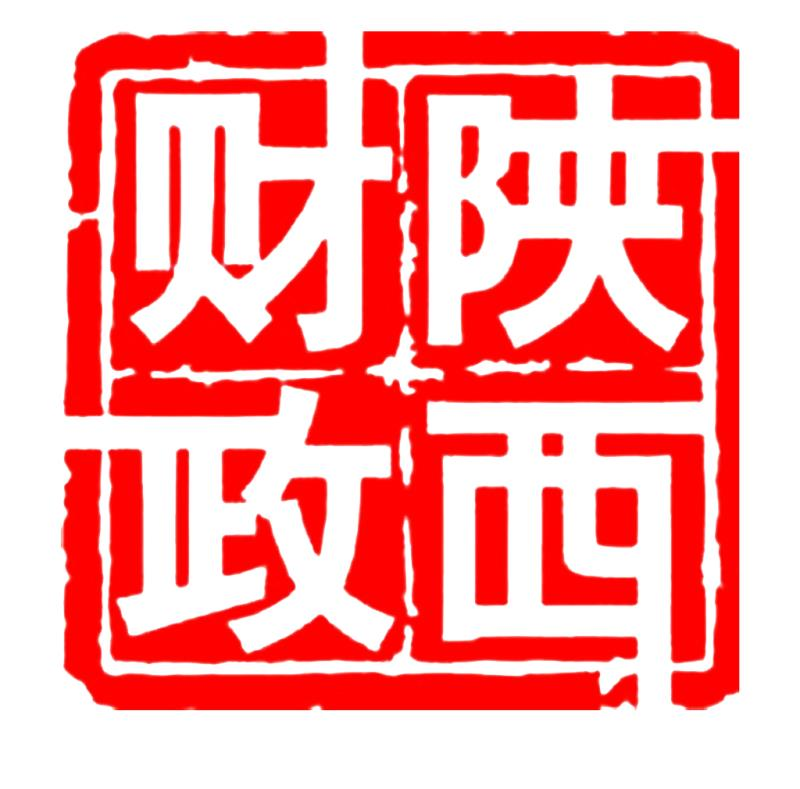 日常操作
2
4.新旧制度转换
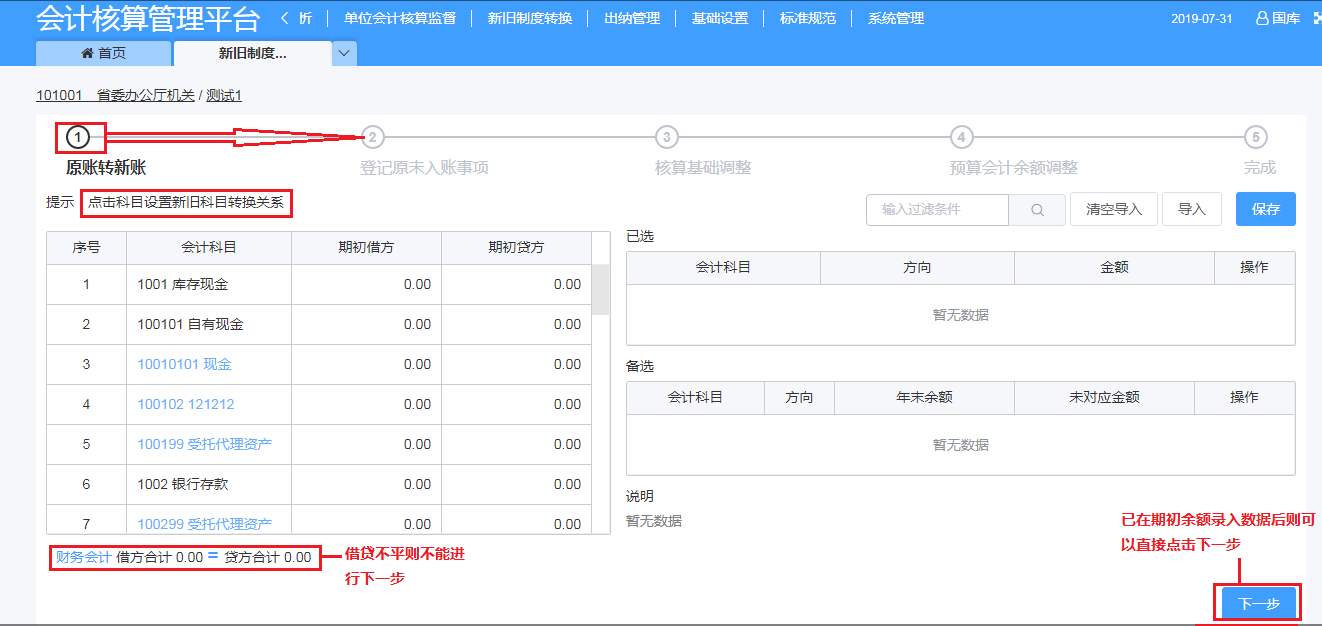 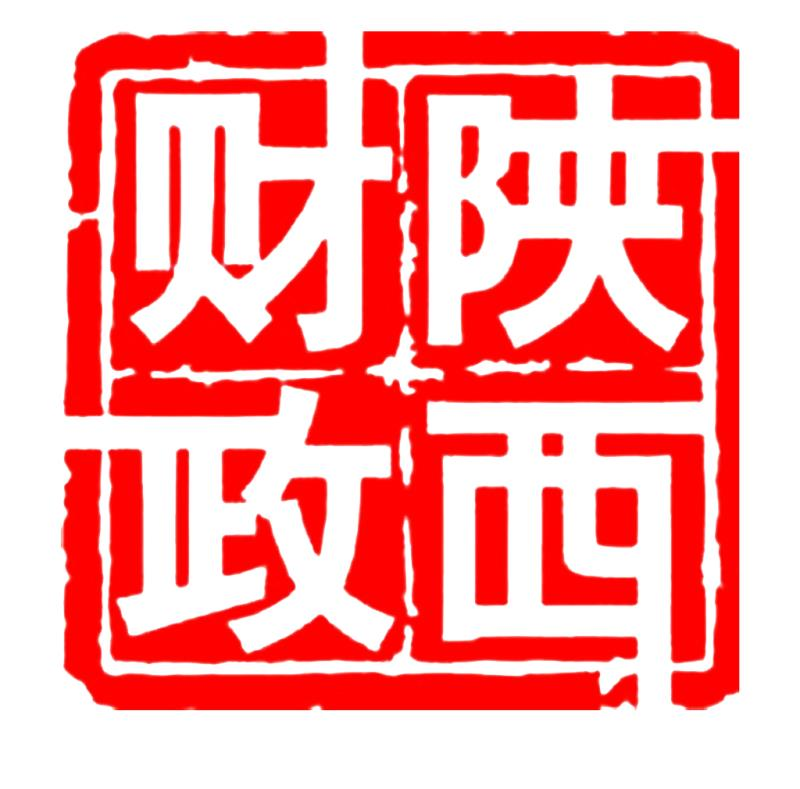 日常操作
2
5.编制凭证——新增凭证
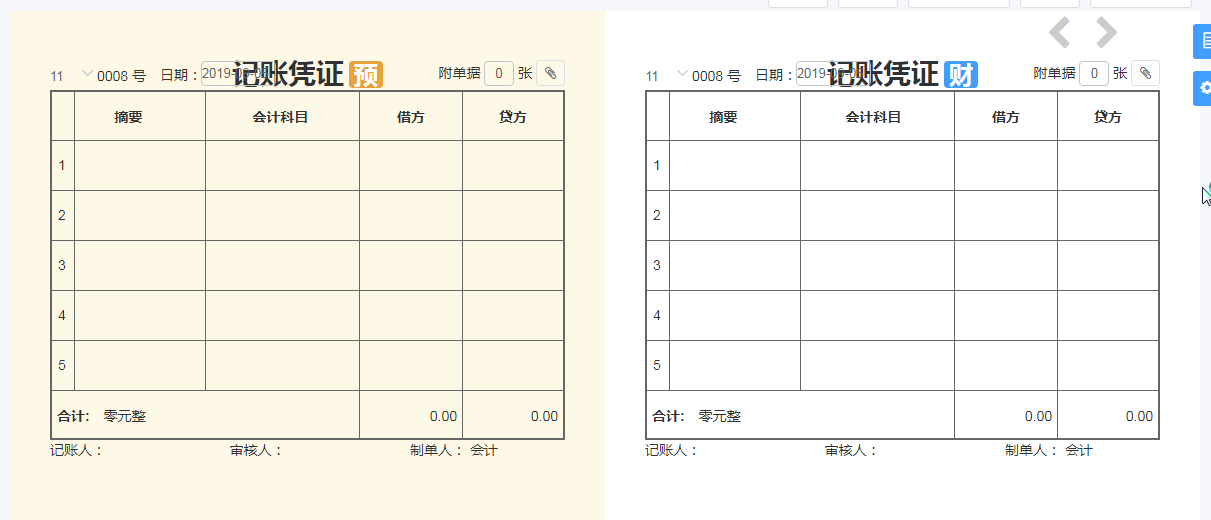 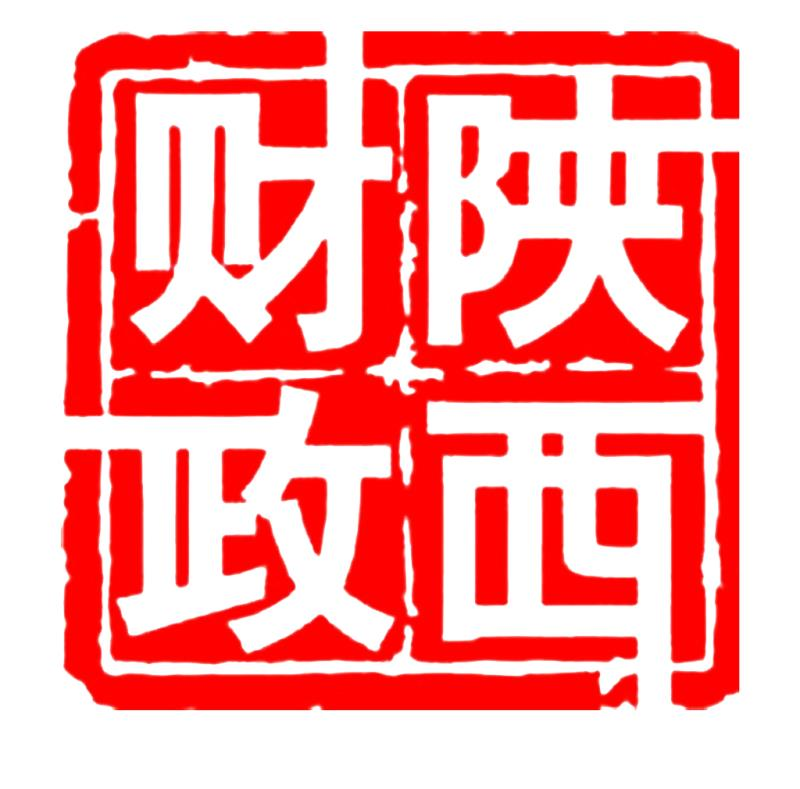 日常操作
2
5.编制凭证——机制凭证
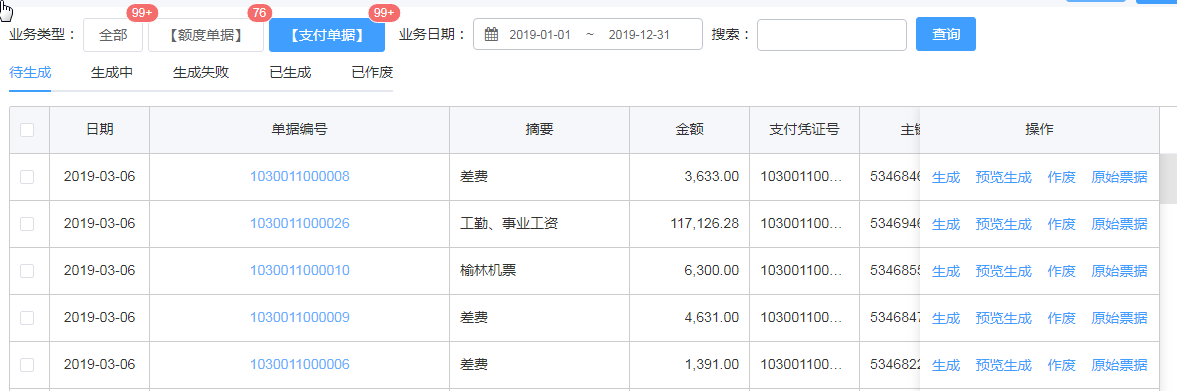 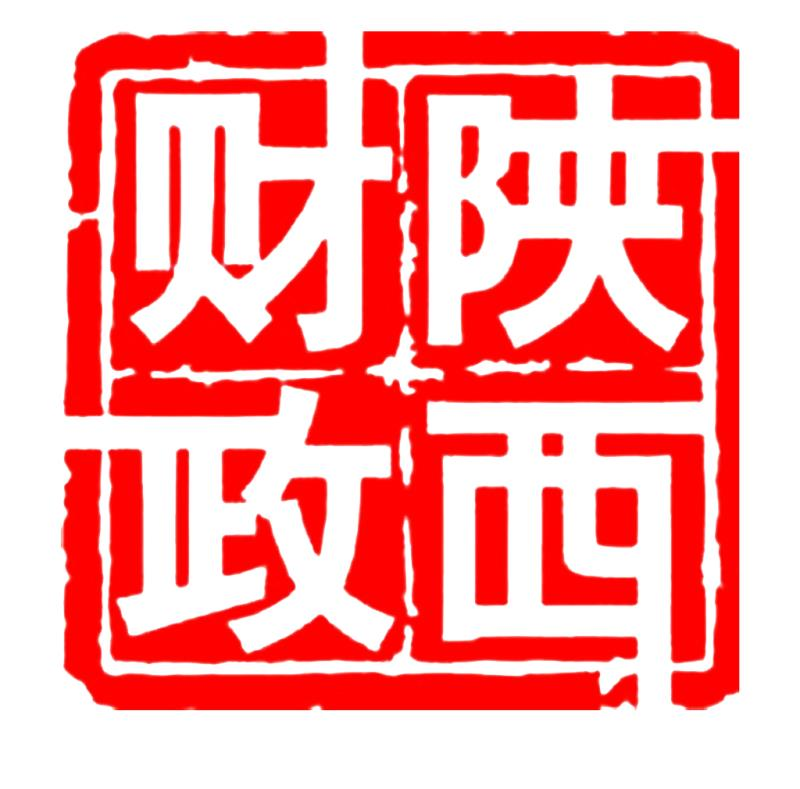 日常操作
2
6.凭证处理
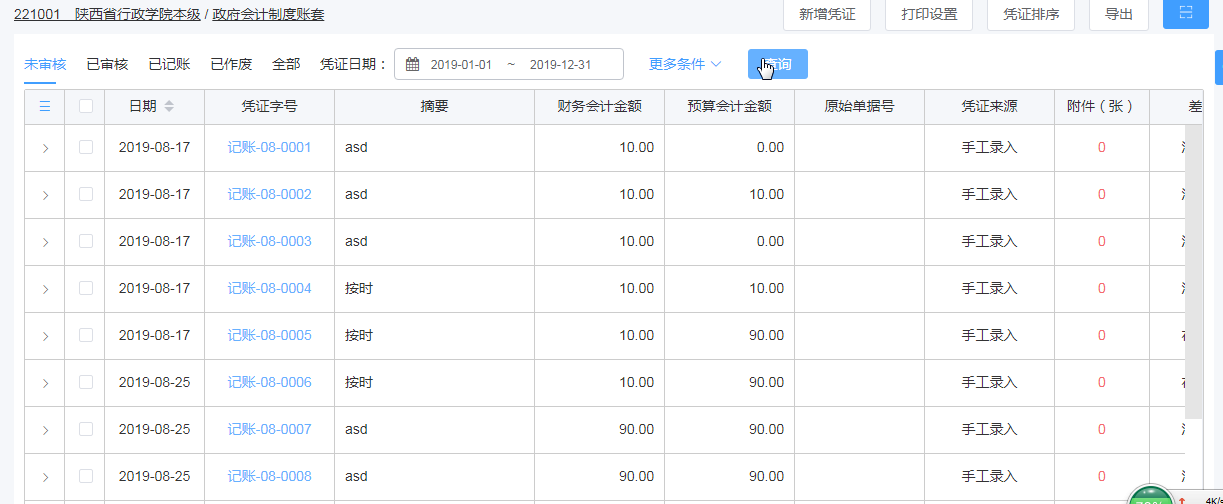 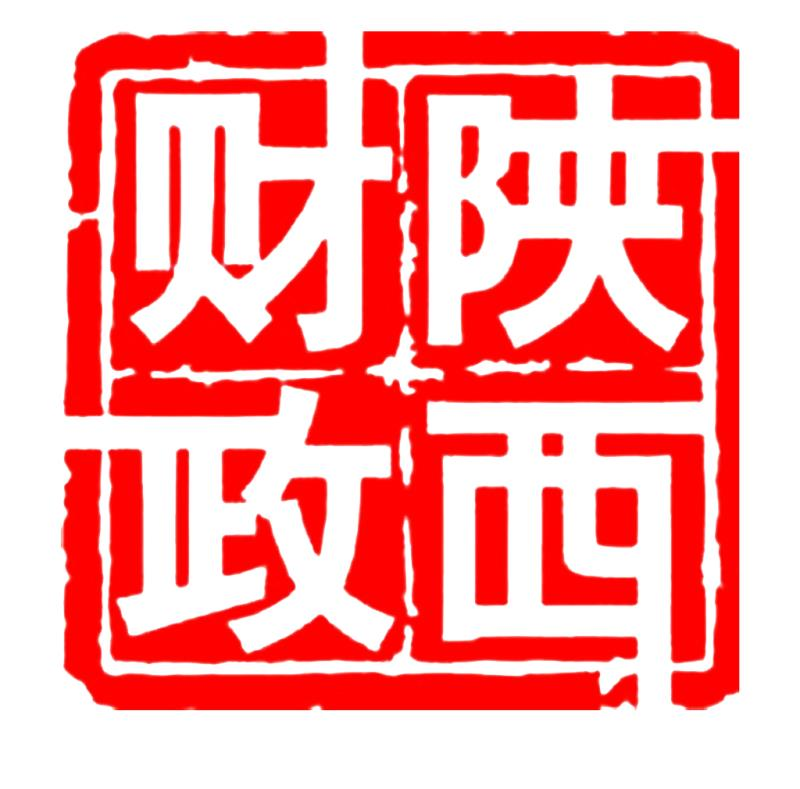 日常操作
2
7.账簿查询——余额表
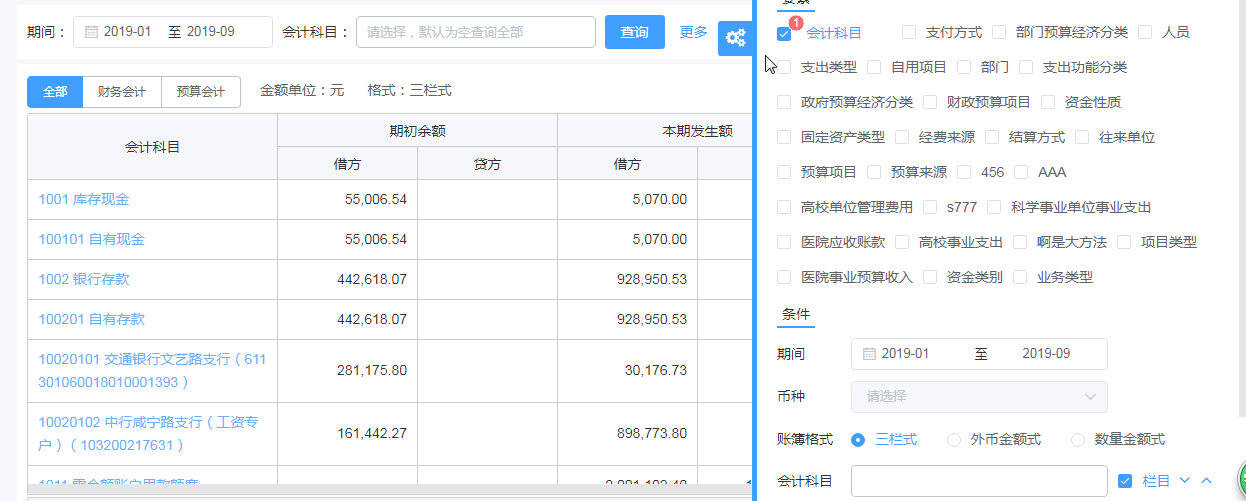 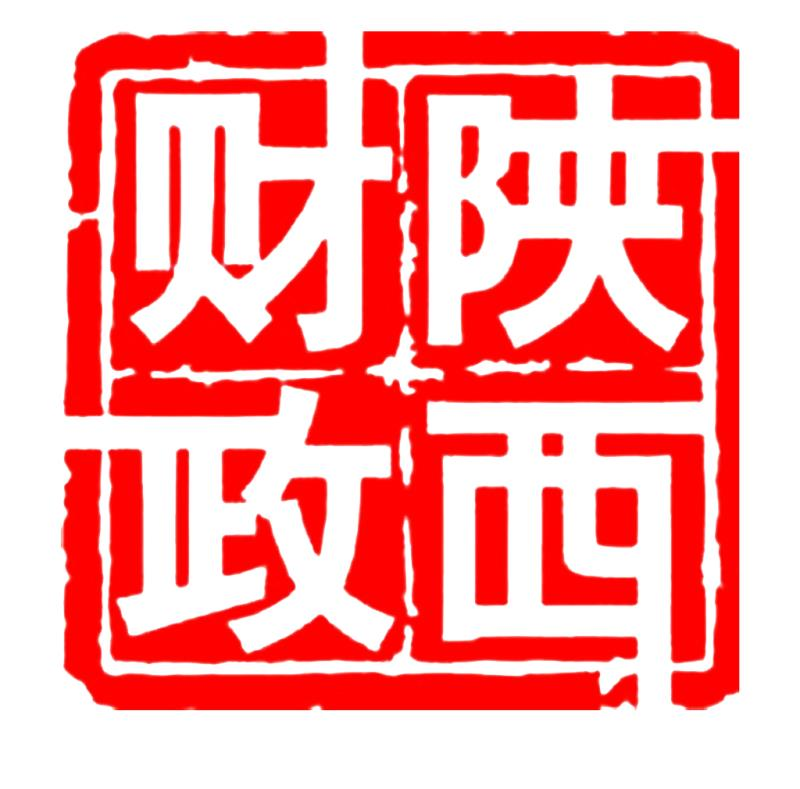 日常操作
2
7.账簿查询——明细账
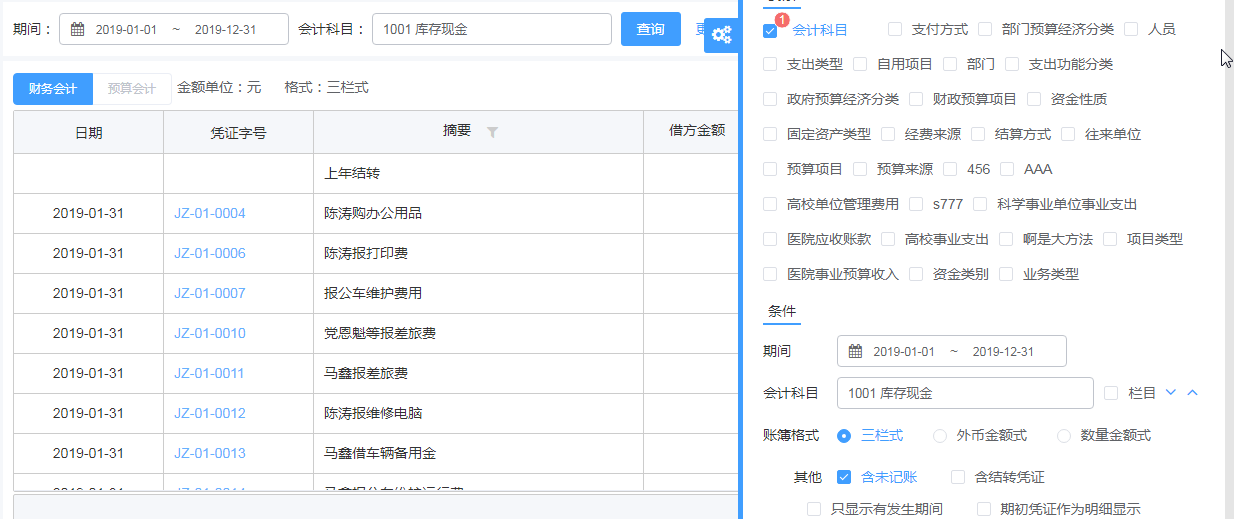 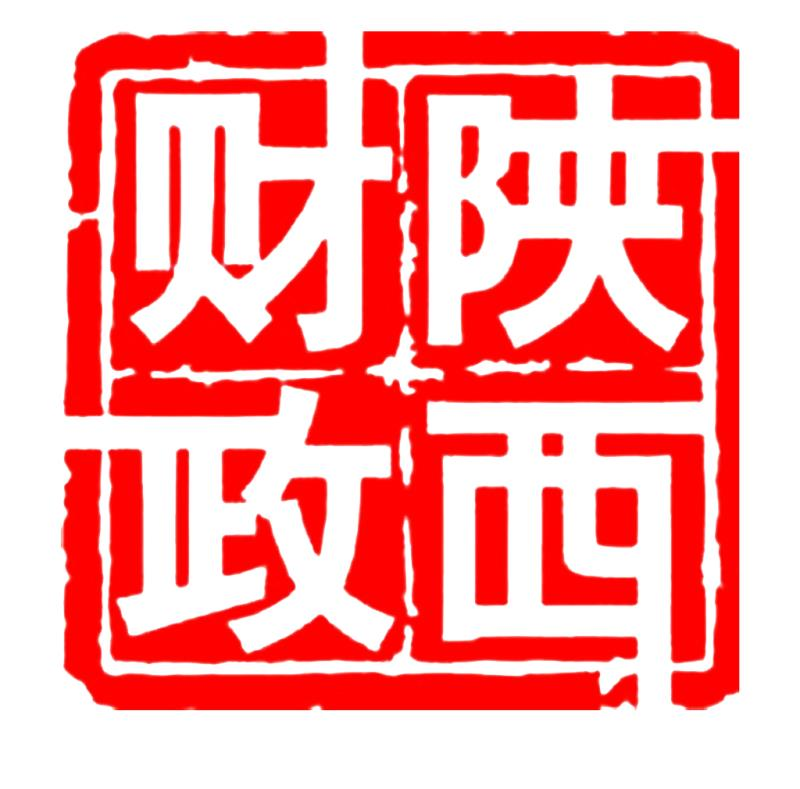 日常操作
2
7.账簿查询——总账
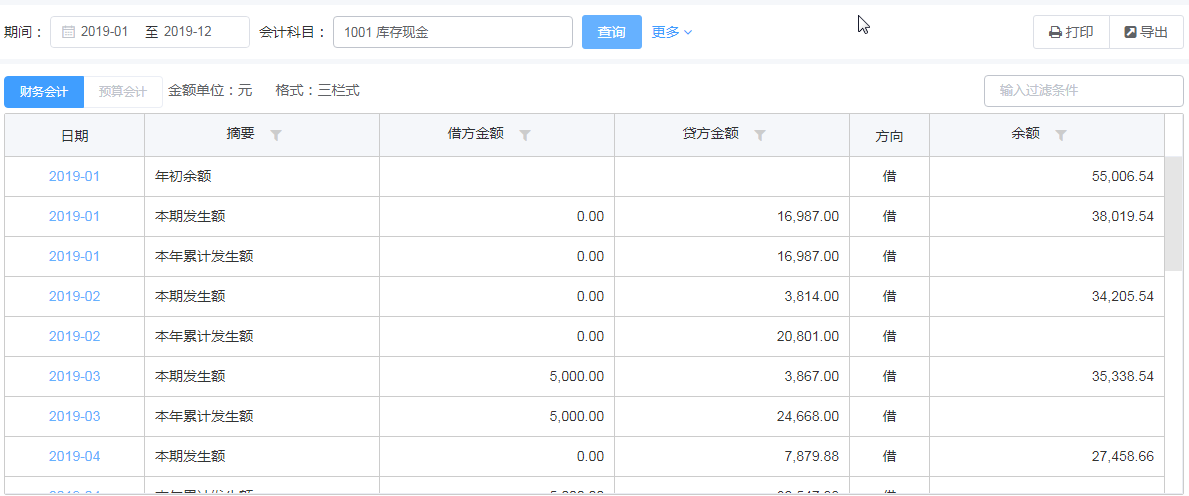 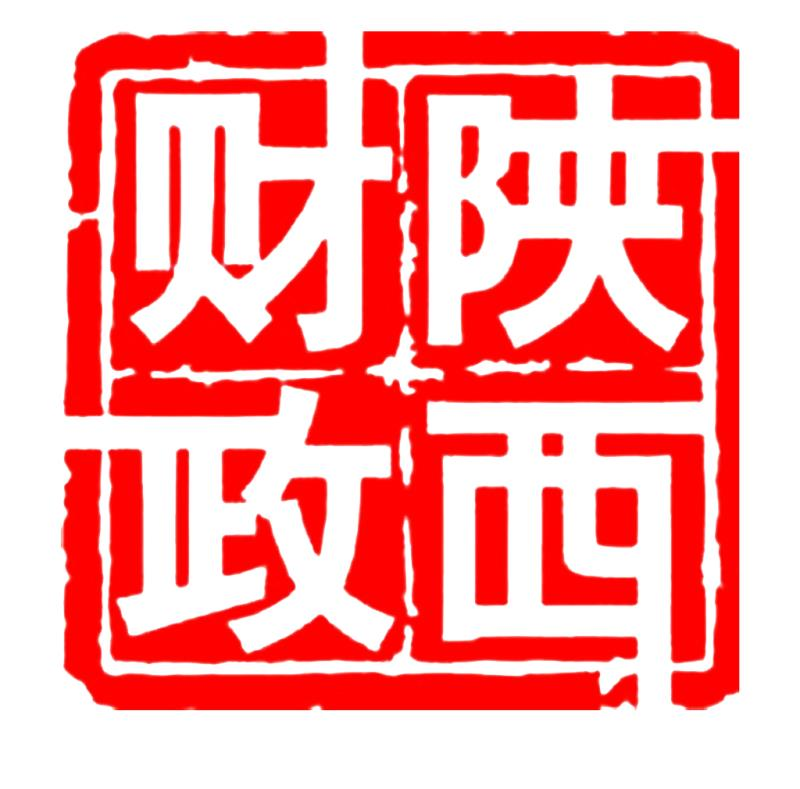 日常操作
2
8.期末处理——汇兑损益
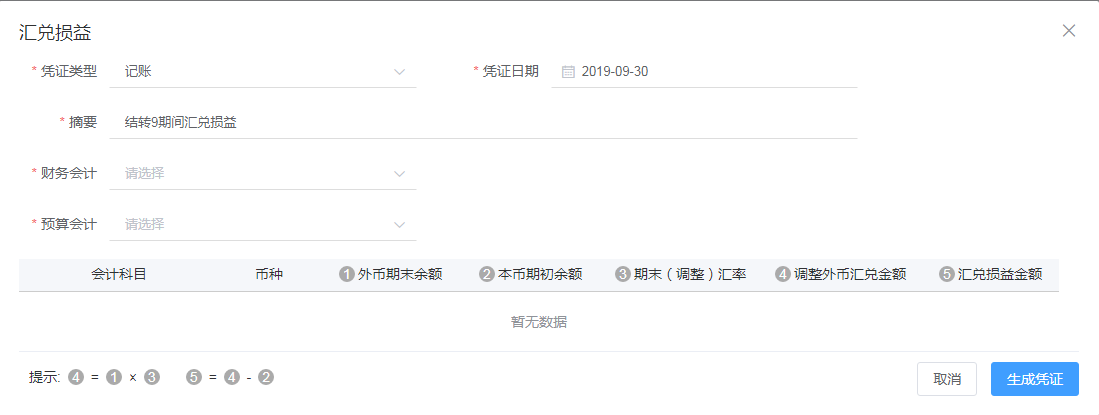 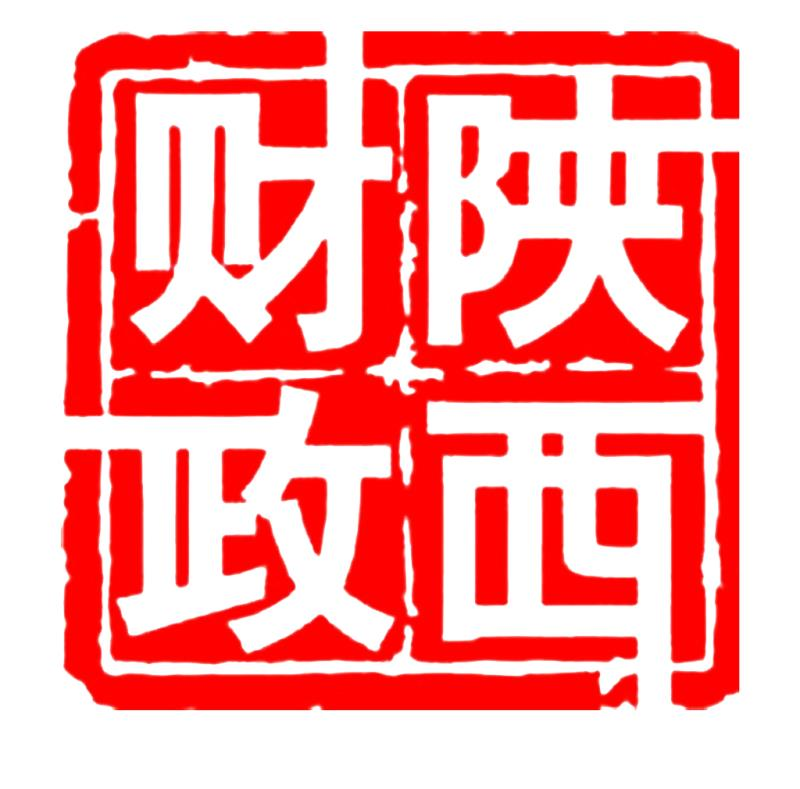 日常操作
2
8.期末处理——费用分摊
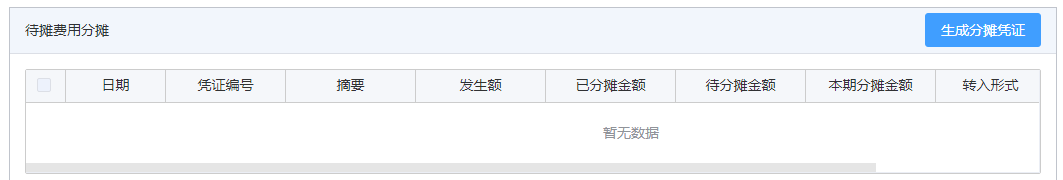 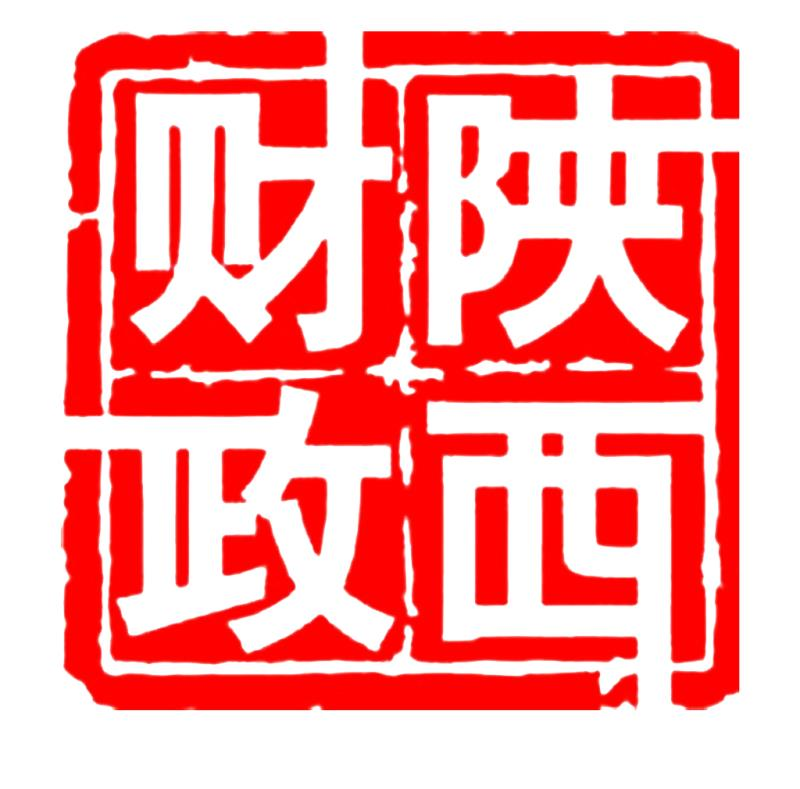 日常操作
2
8.期末处理——收支结转
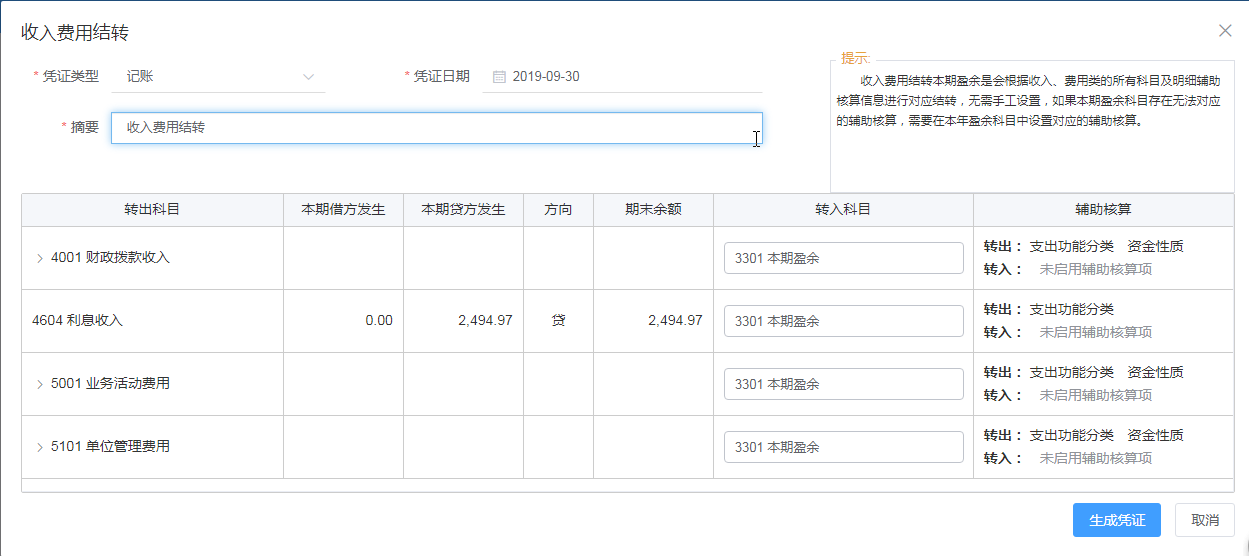 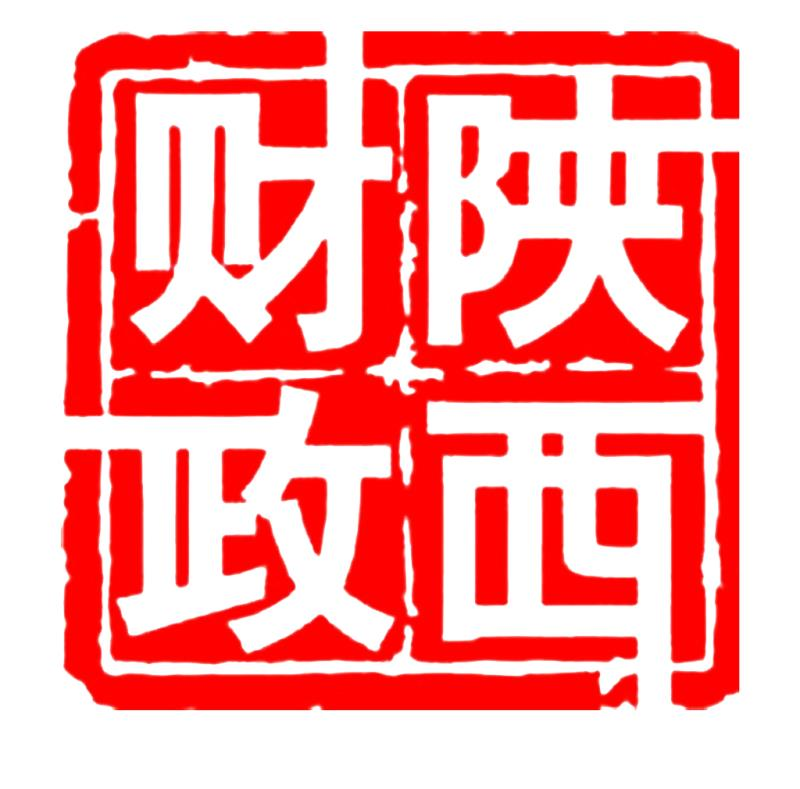 日常操作
2
8.期末处理——结账
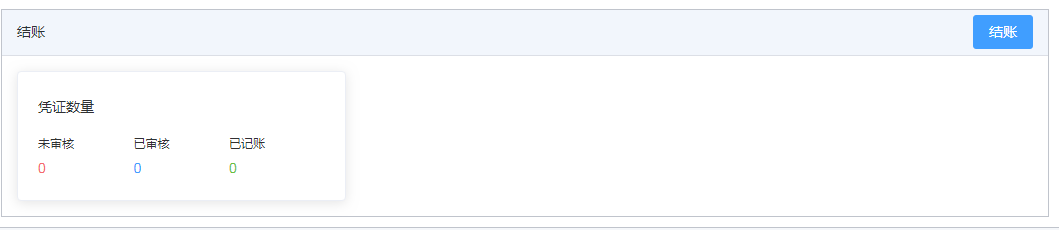 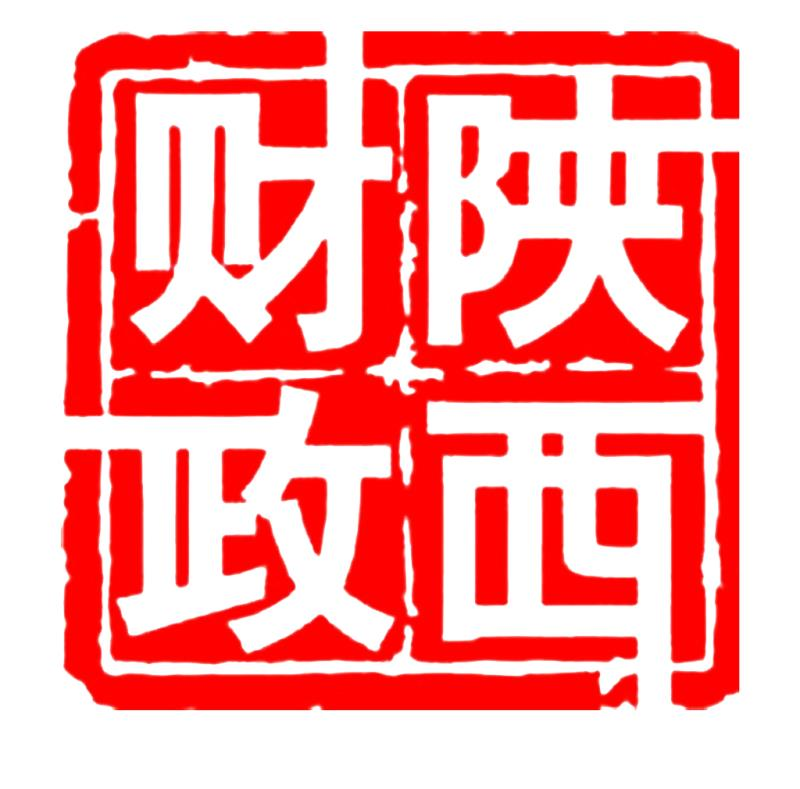 日常操作
2
9.财务报表
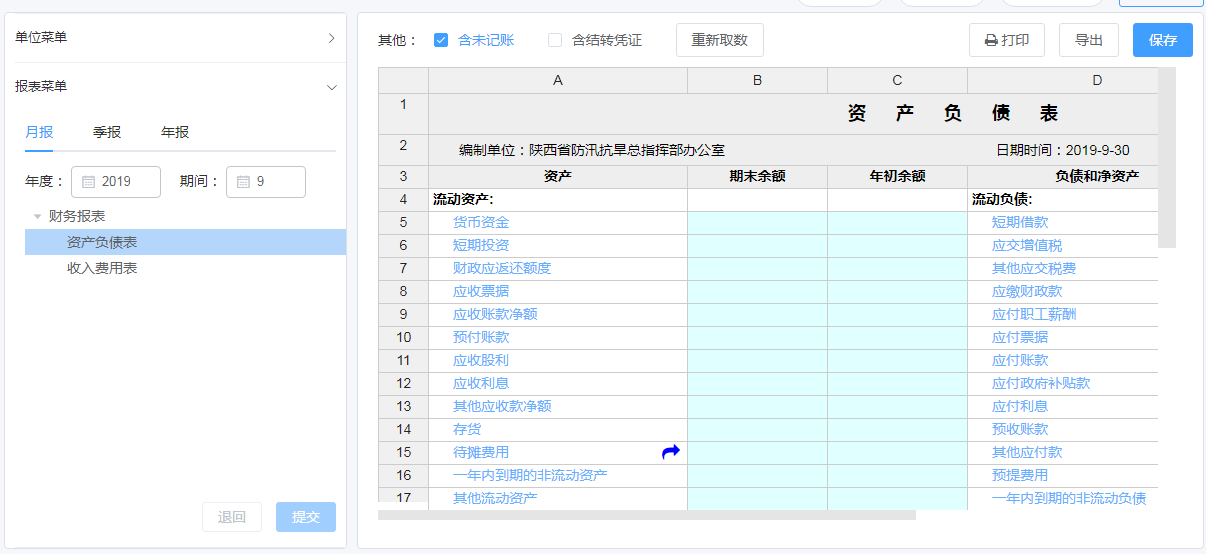 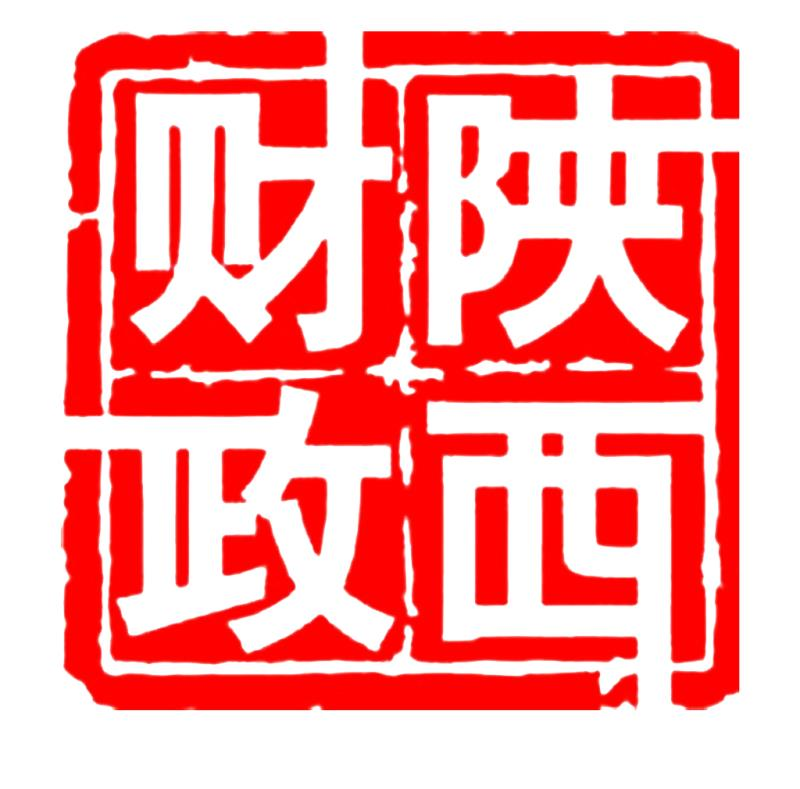 日常操作
2
10.出纳管理——账簿设置
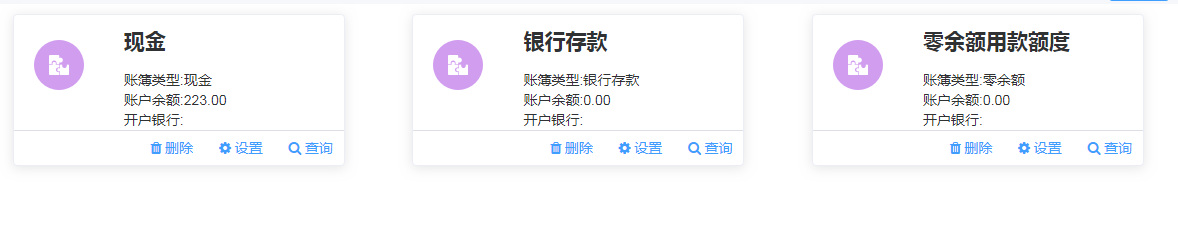 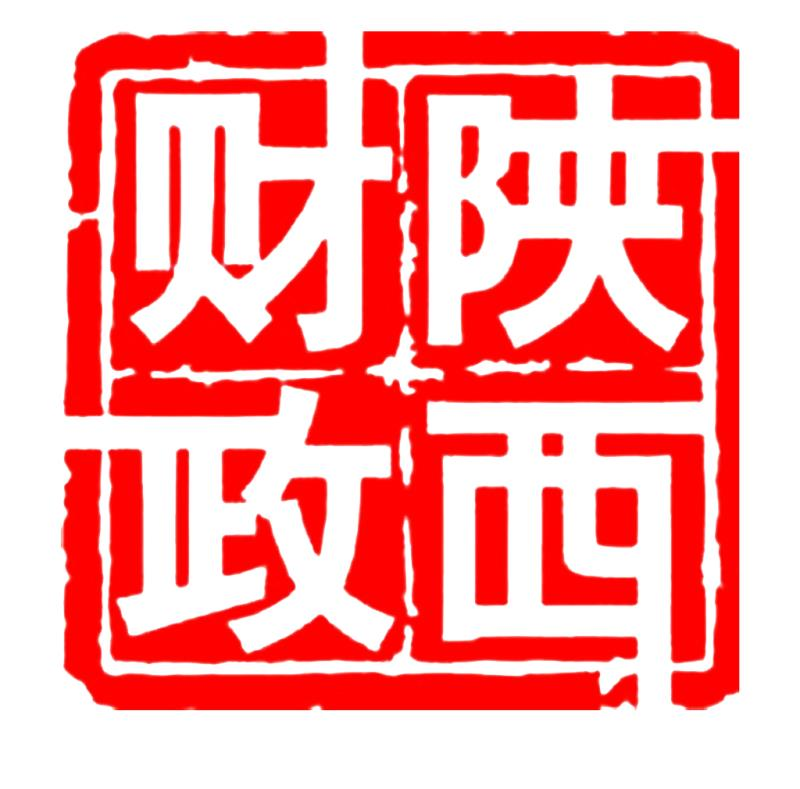 日常操作
2
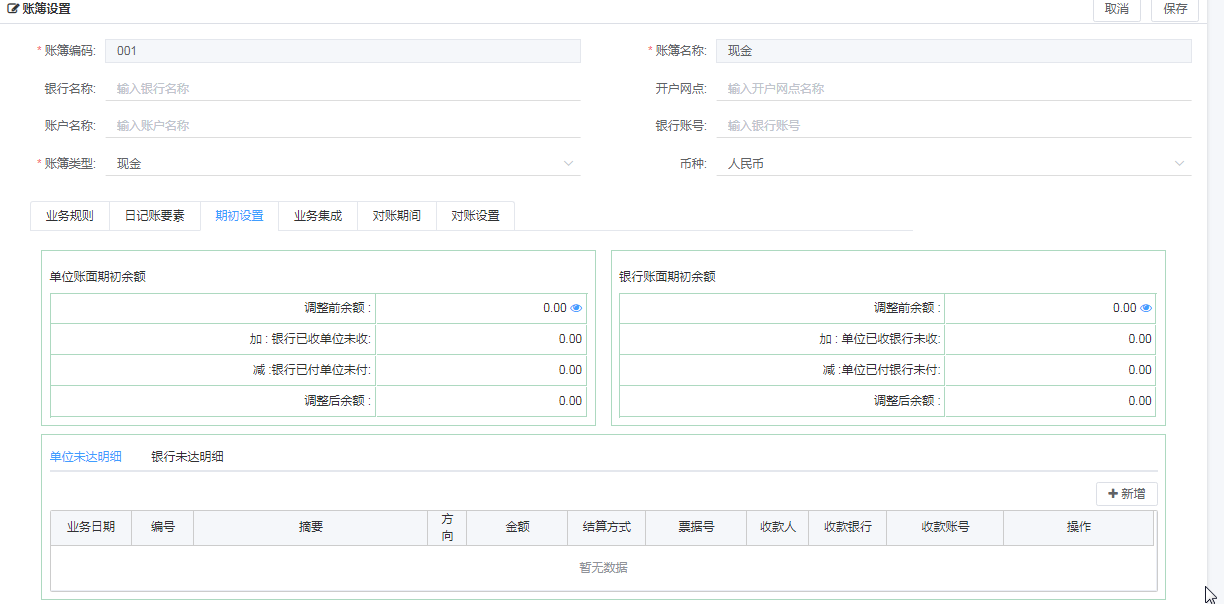 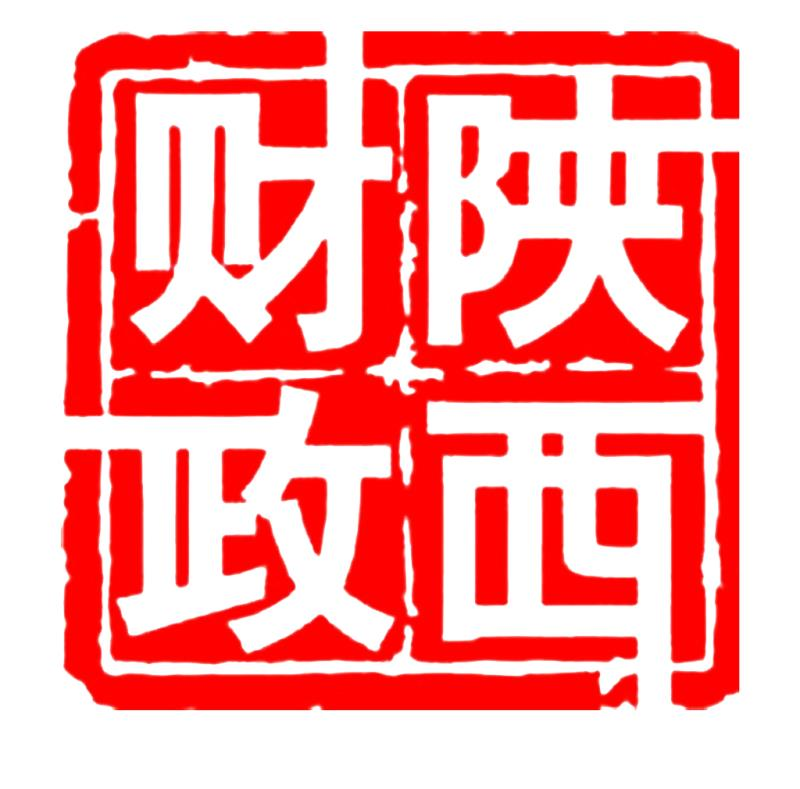 日常操作
2
11.出纳管理——账簿登记
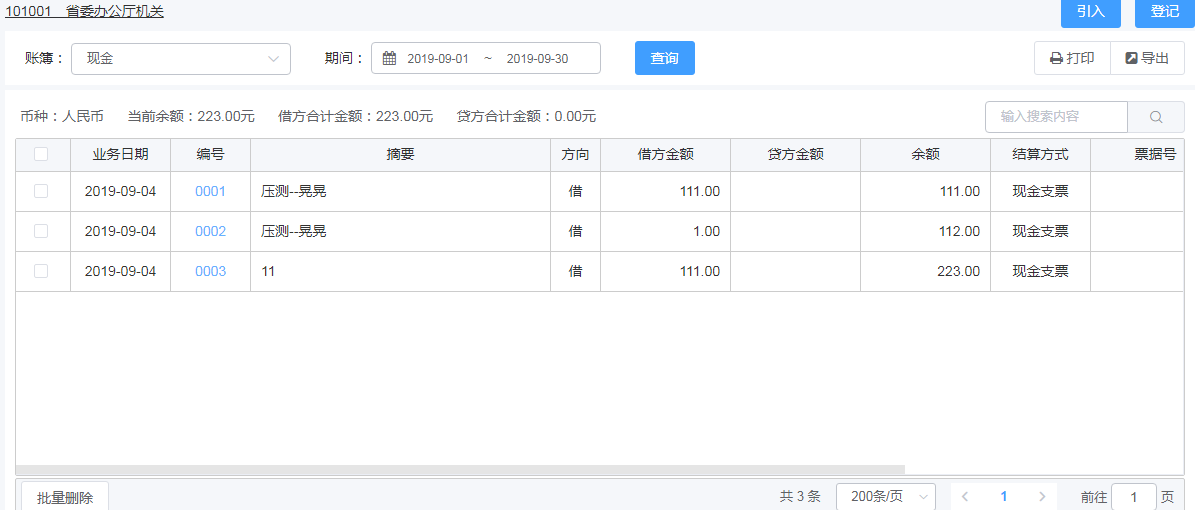 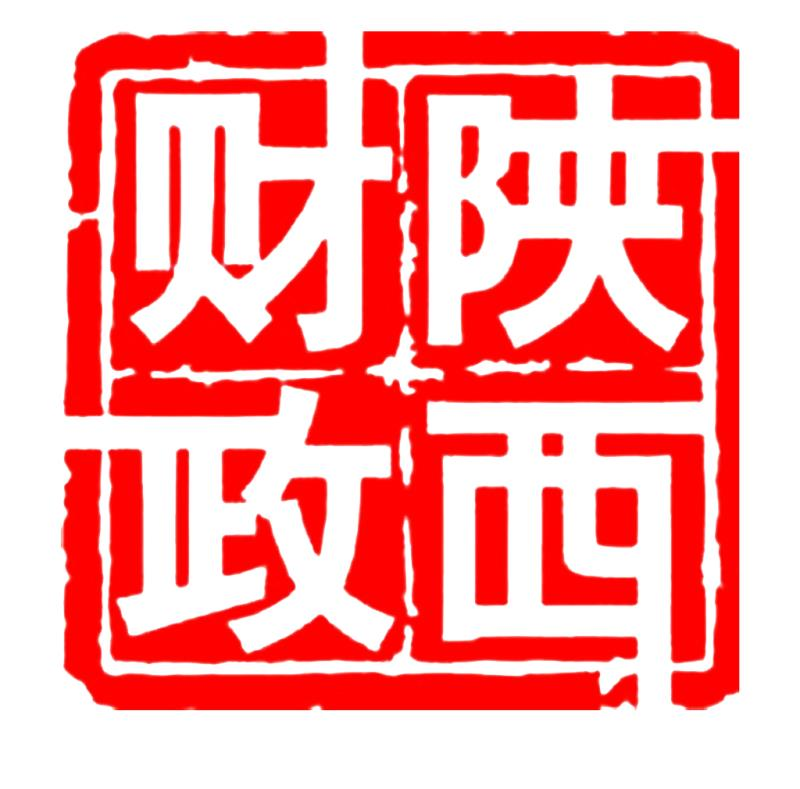 日常操作
2
12.出纳管理——出纳账簿查询
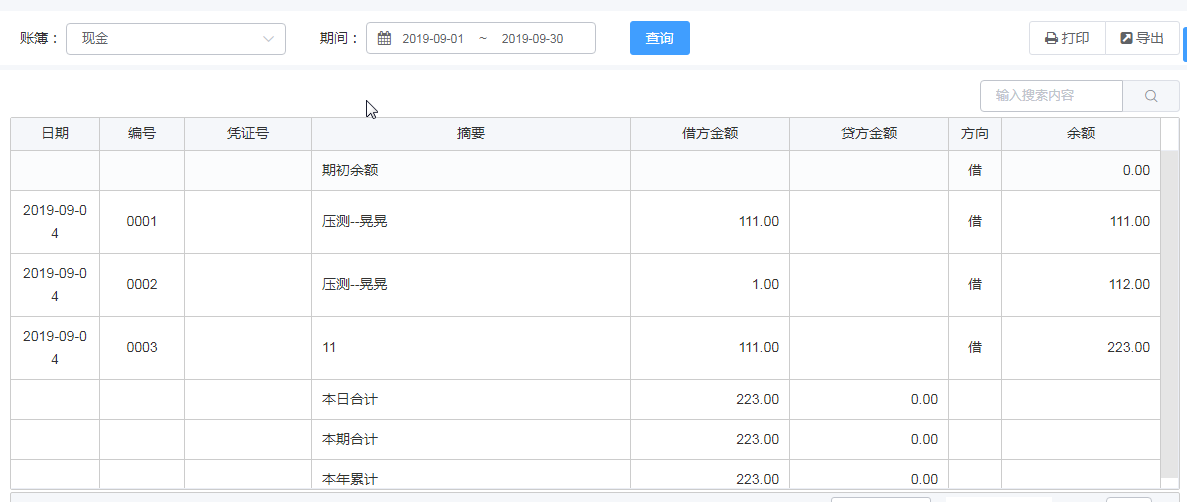 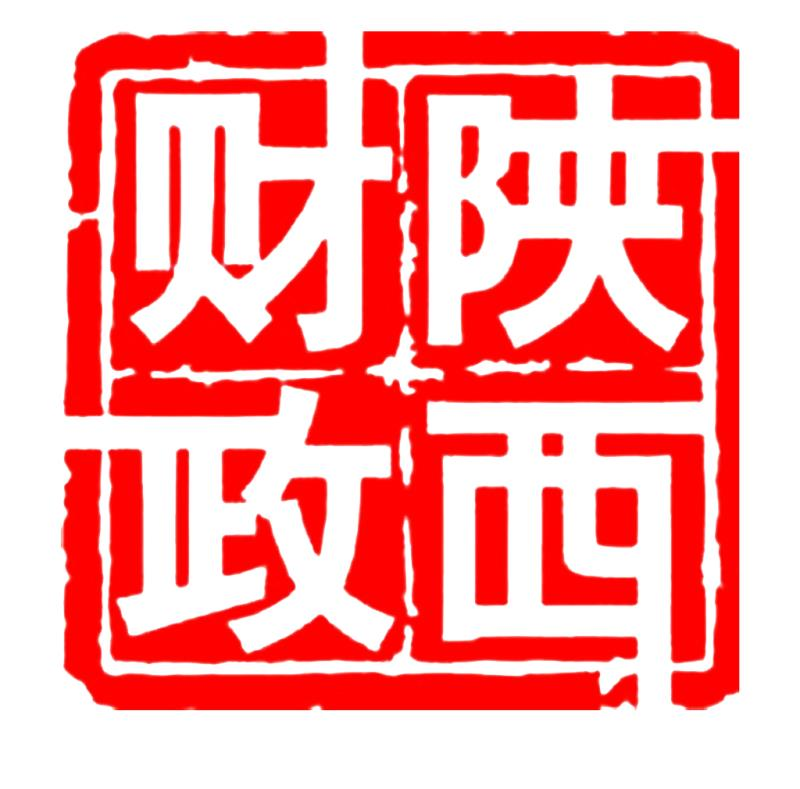 日常操作
2
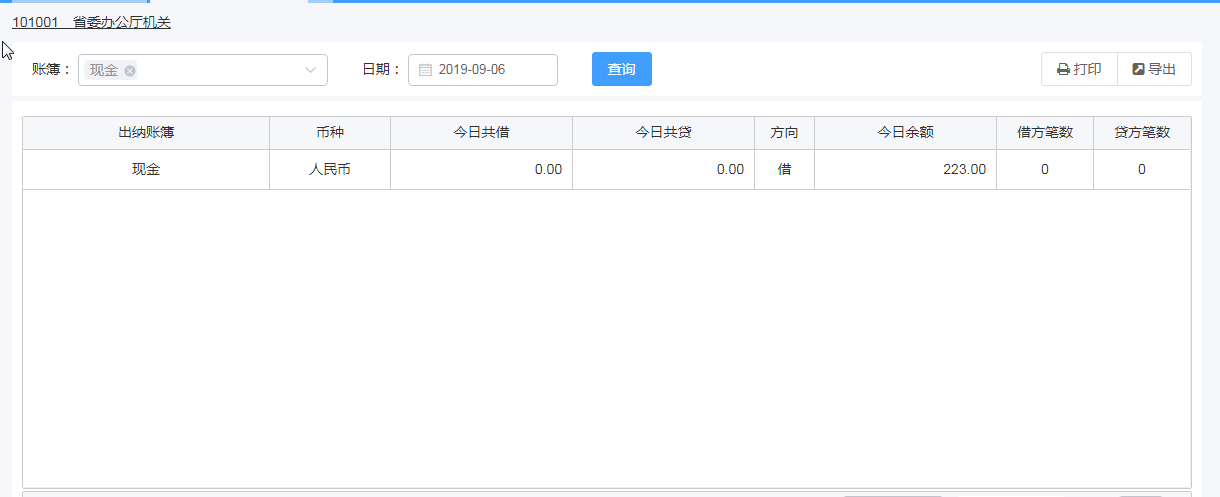 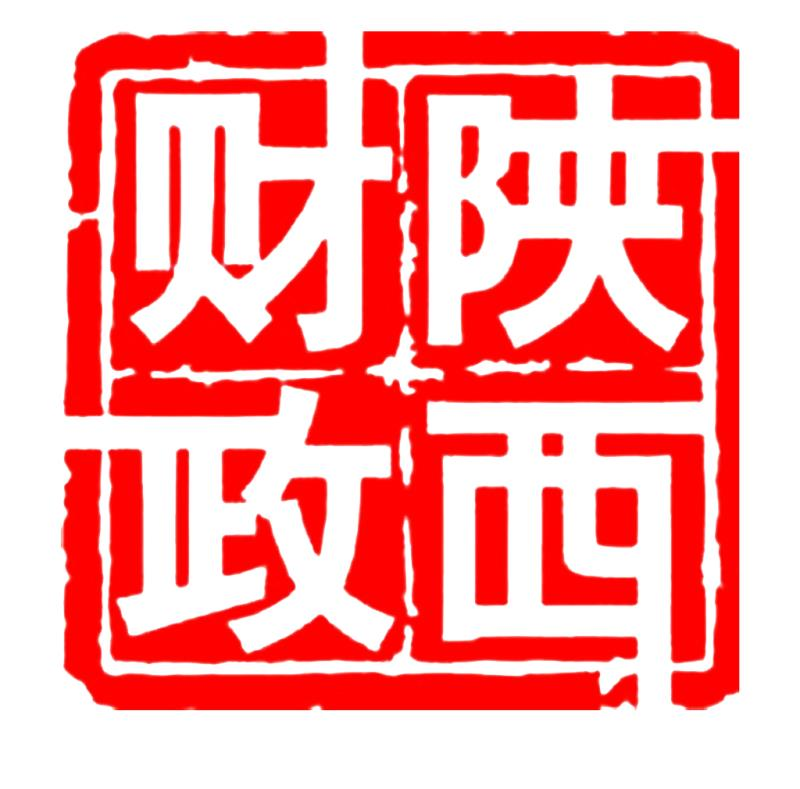 日常操作
2
13.出纳管理——总账出纳对账
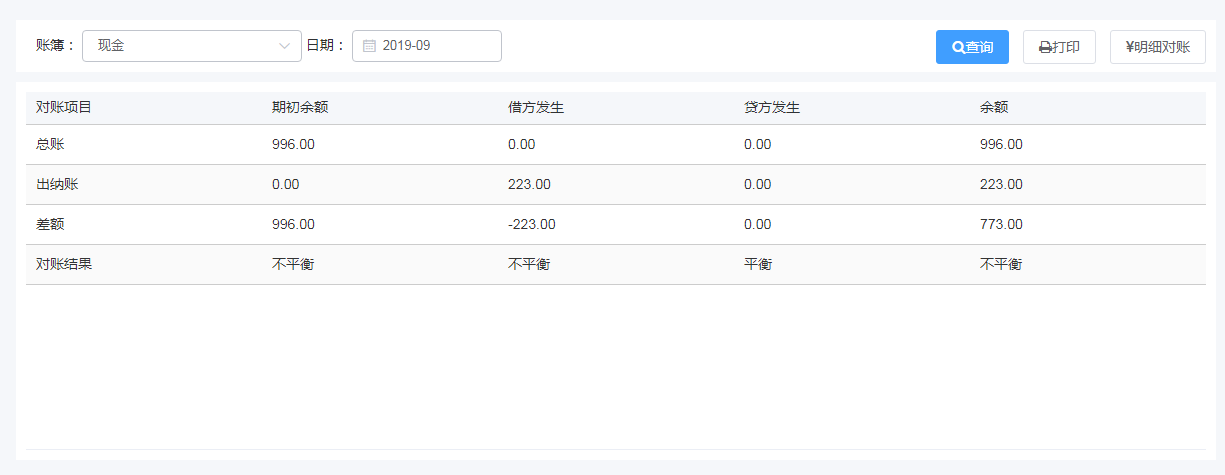 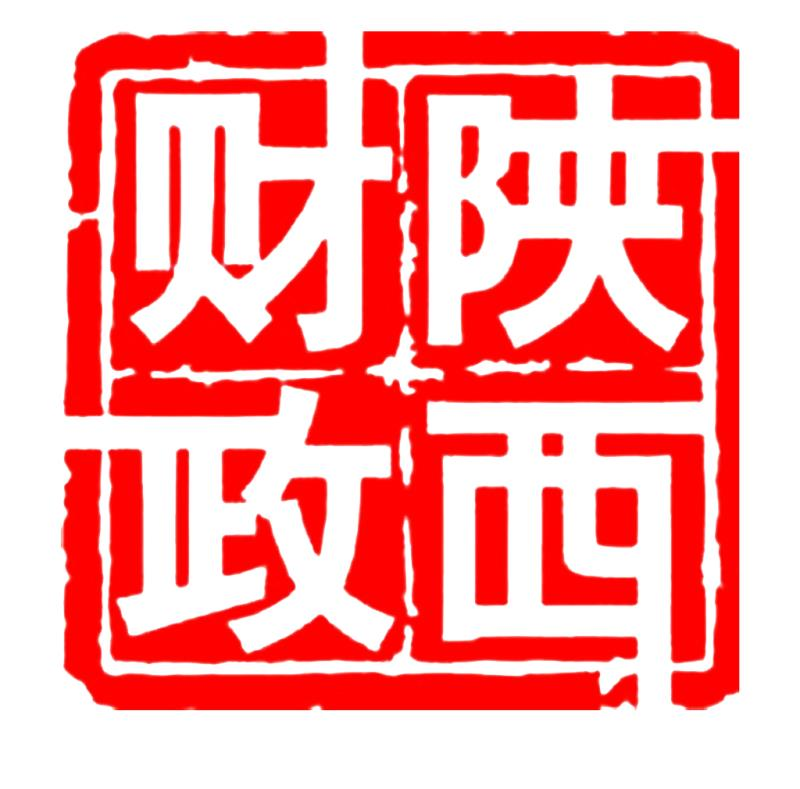 日常操作
2
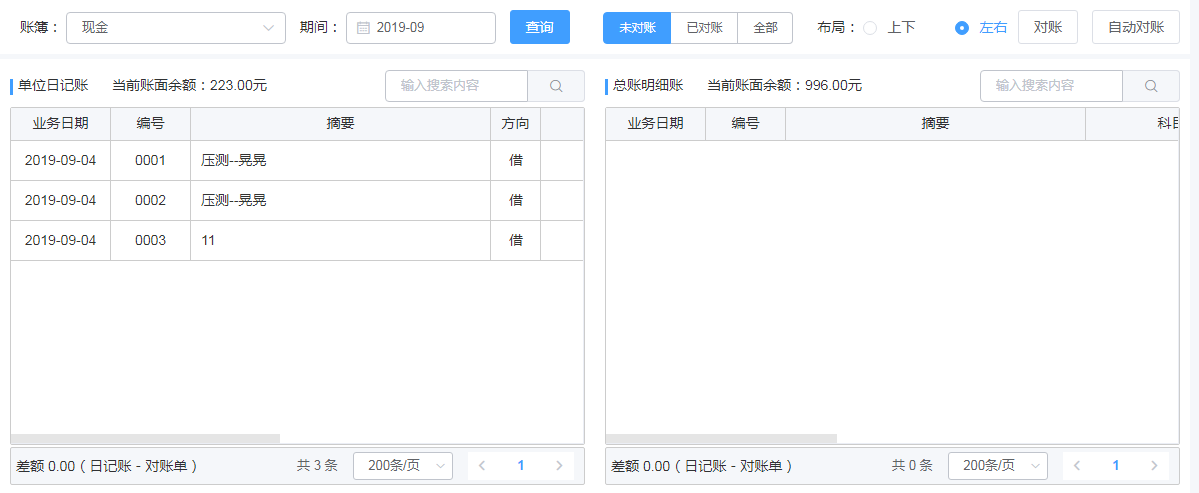 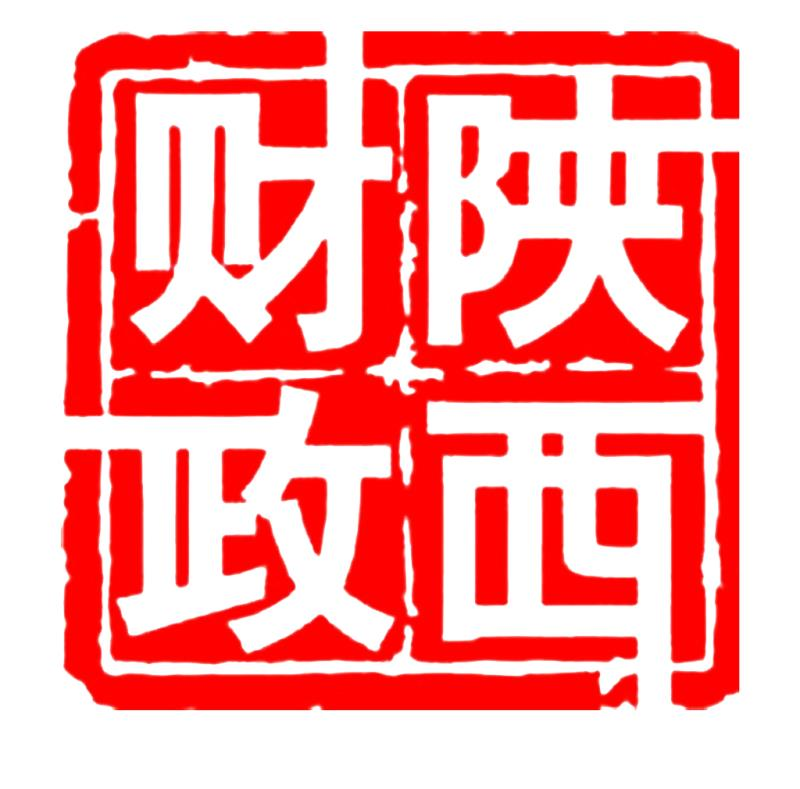 日常操作
2
14.出纳管理——结账
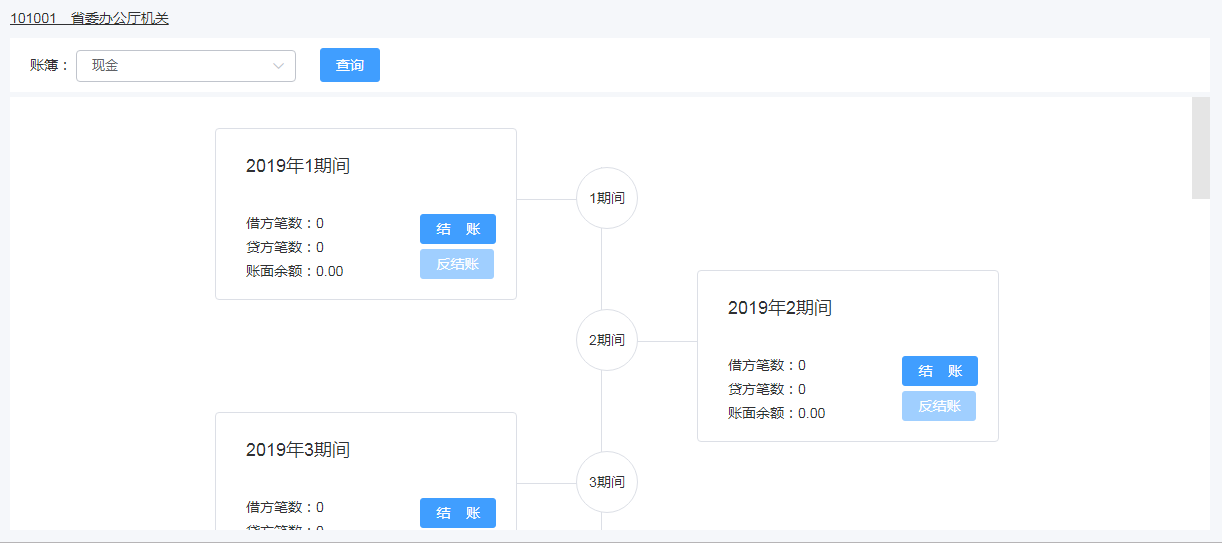 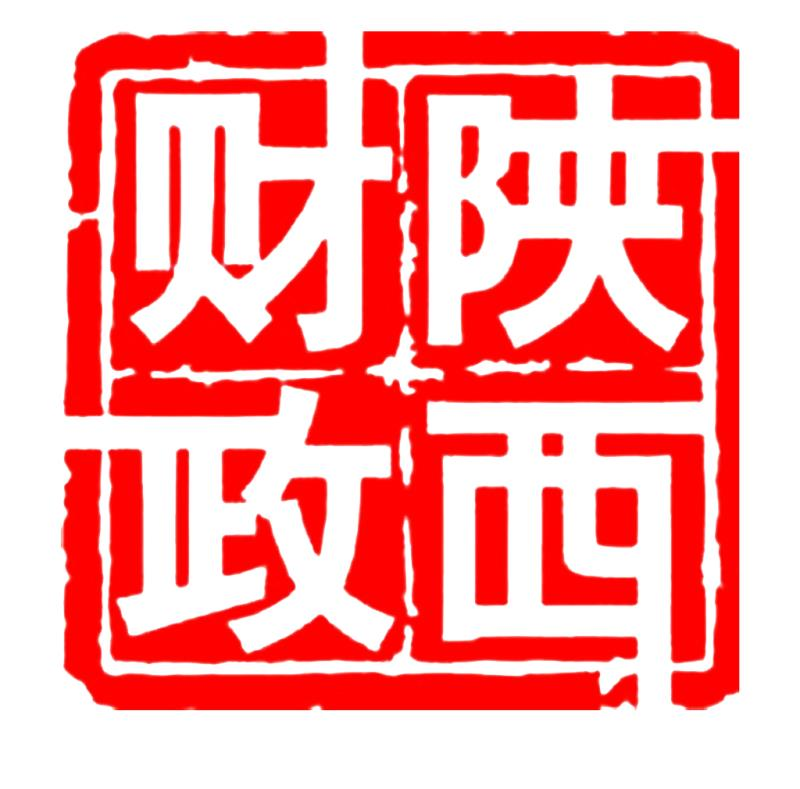 日常操作
2
15.审计数据导出
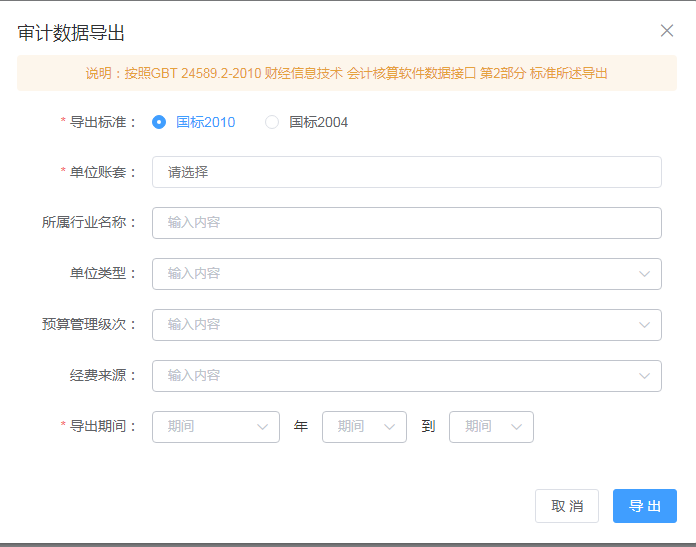 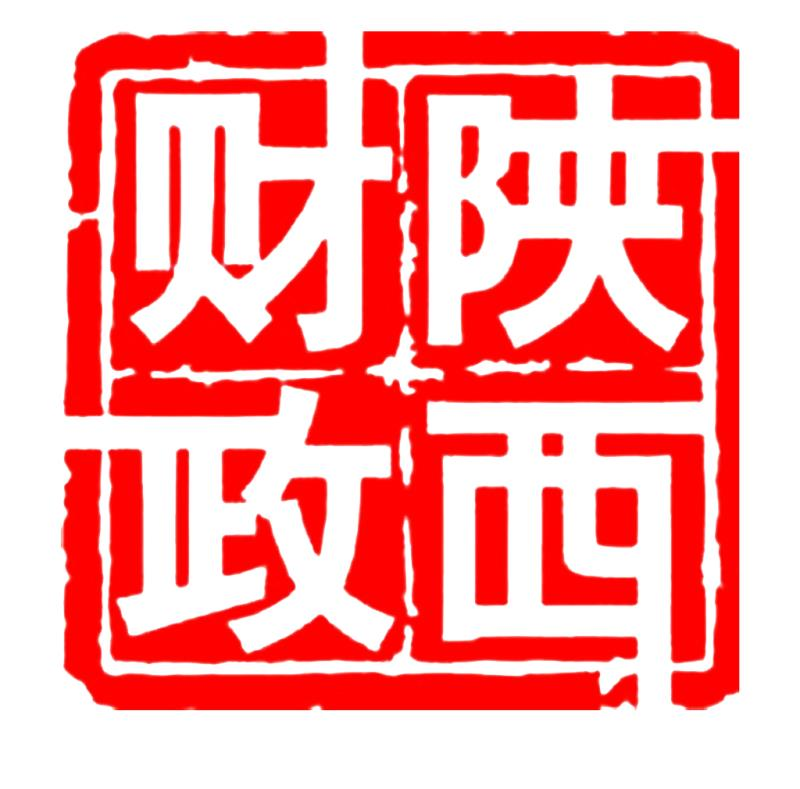 第三部分
软件演示
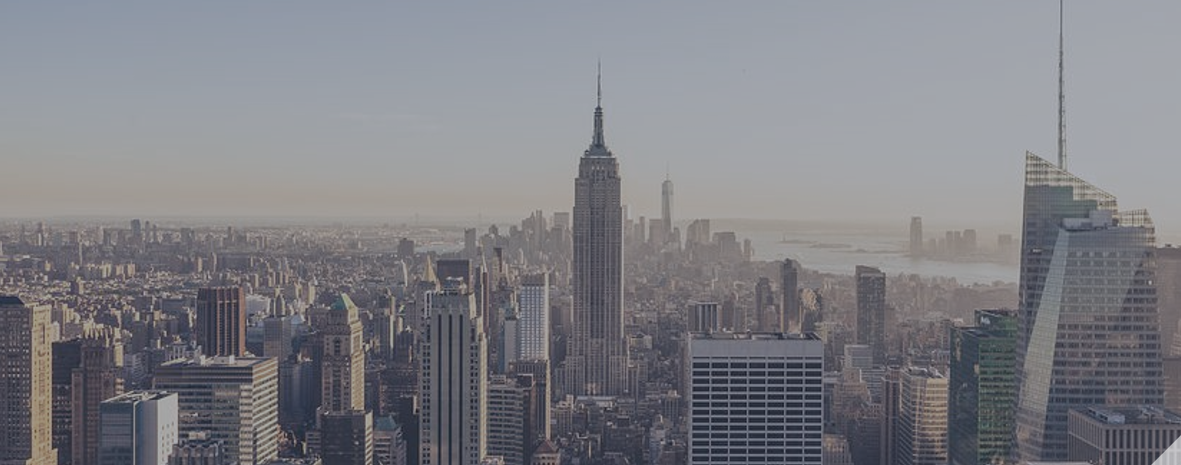 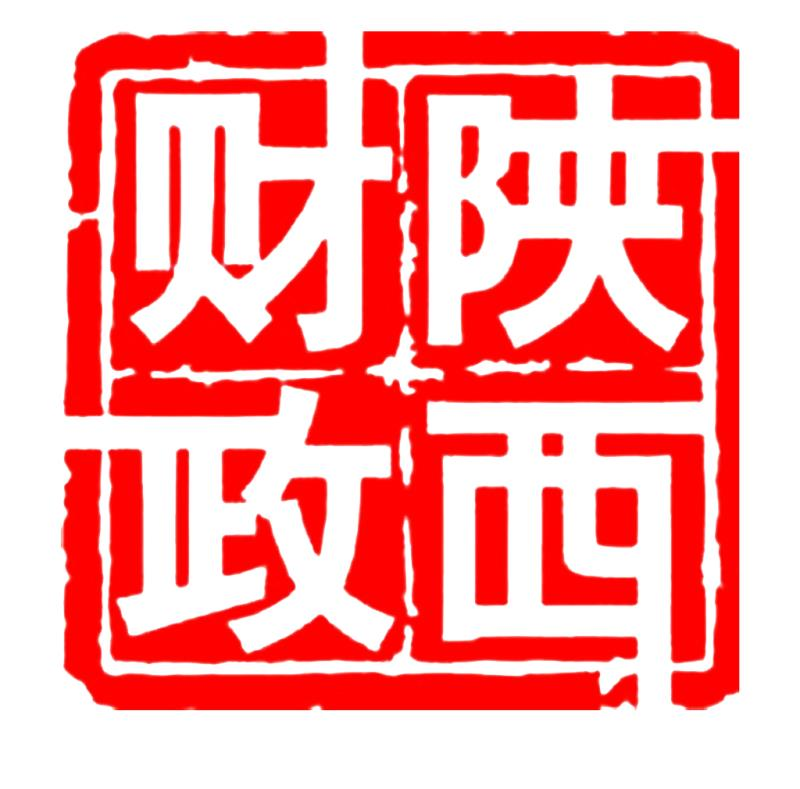 感谢您的聆听！